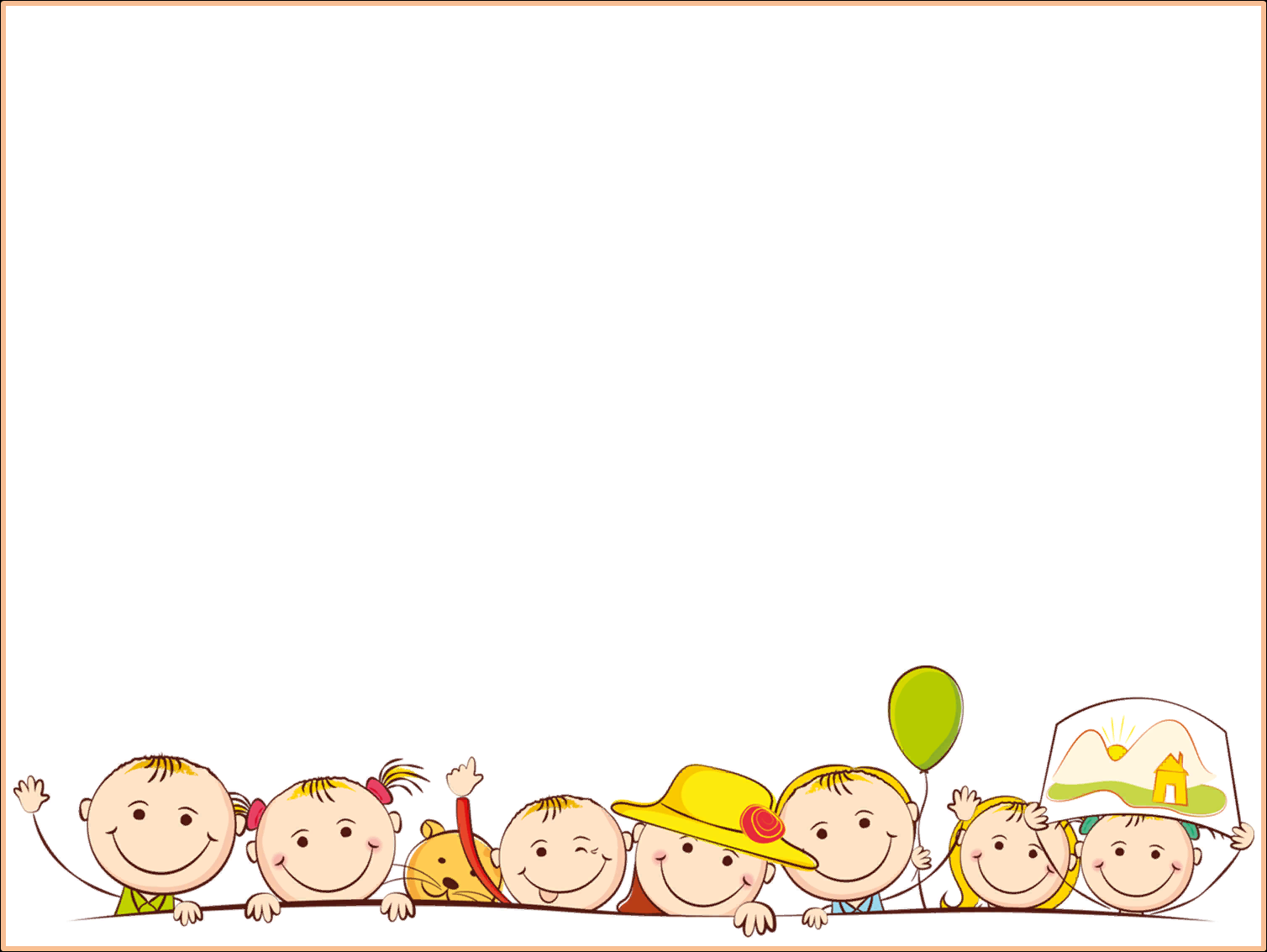 Муниципальное Казенное Дошкольное 
Образовательное Учреждение Детский сад 
№23 «Теремок » 
«Современные Игровые технологии в ДОУ» 
для детей 3-5 лет
Палочки Кюизенера 
и Блоки Дьенеша
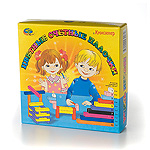 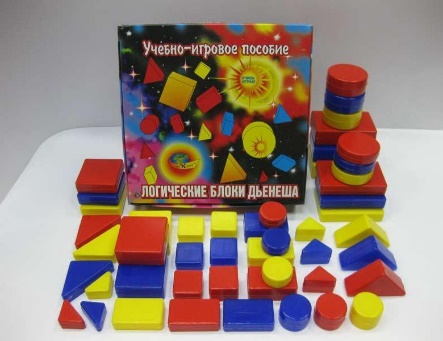 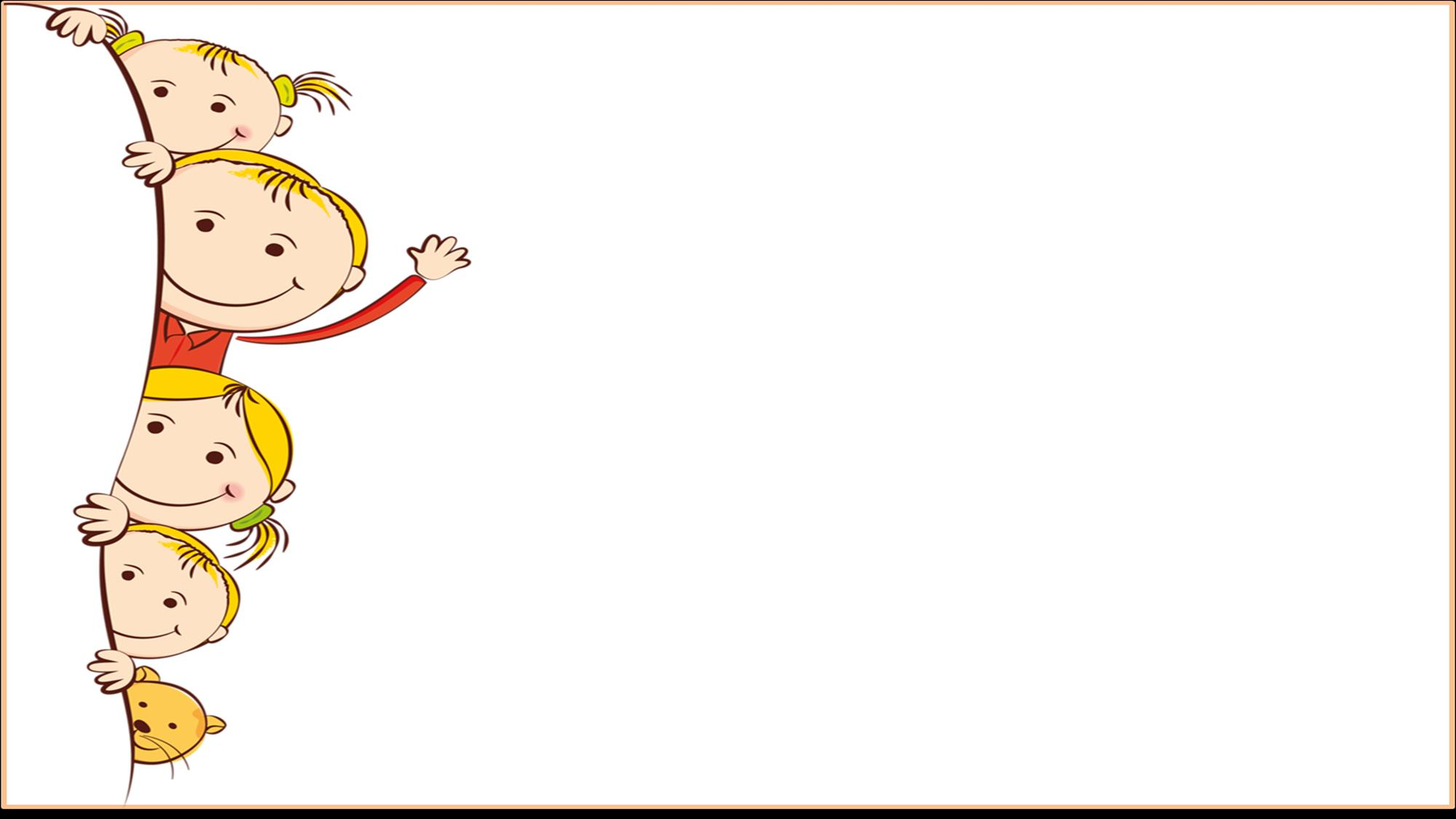 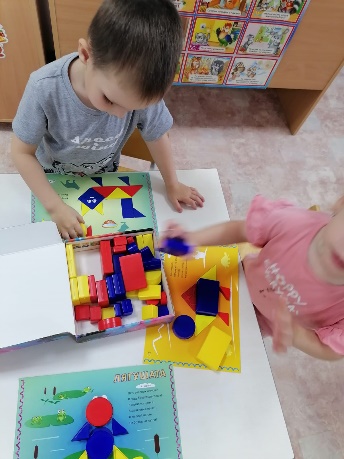 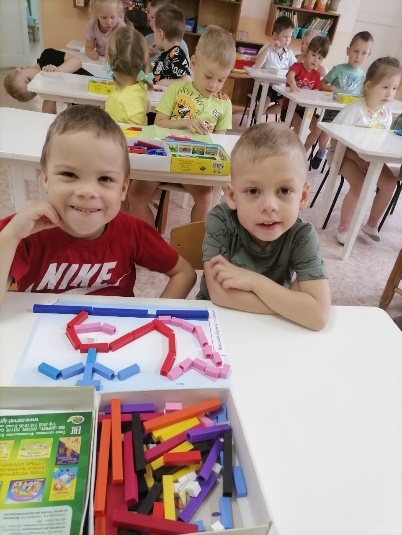 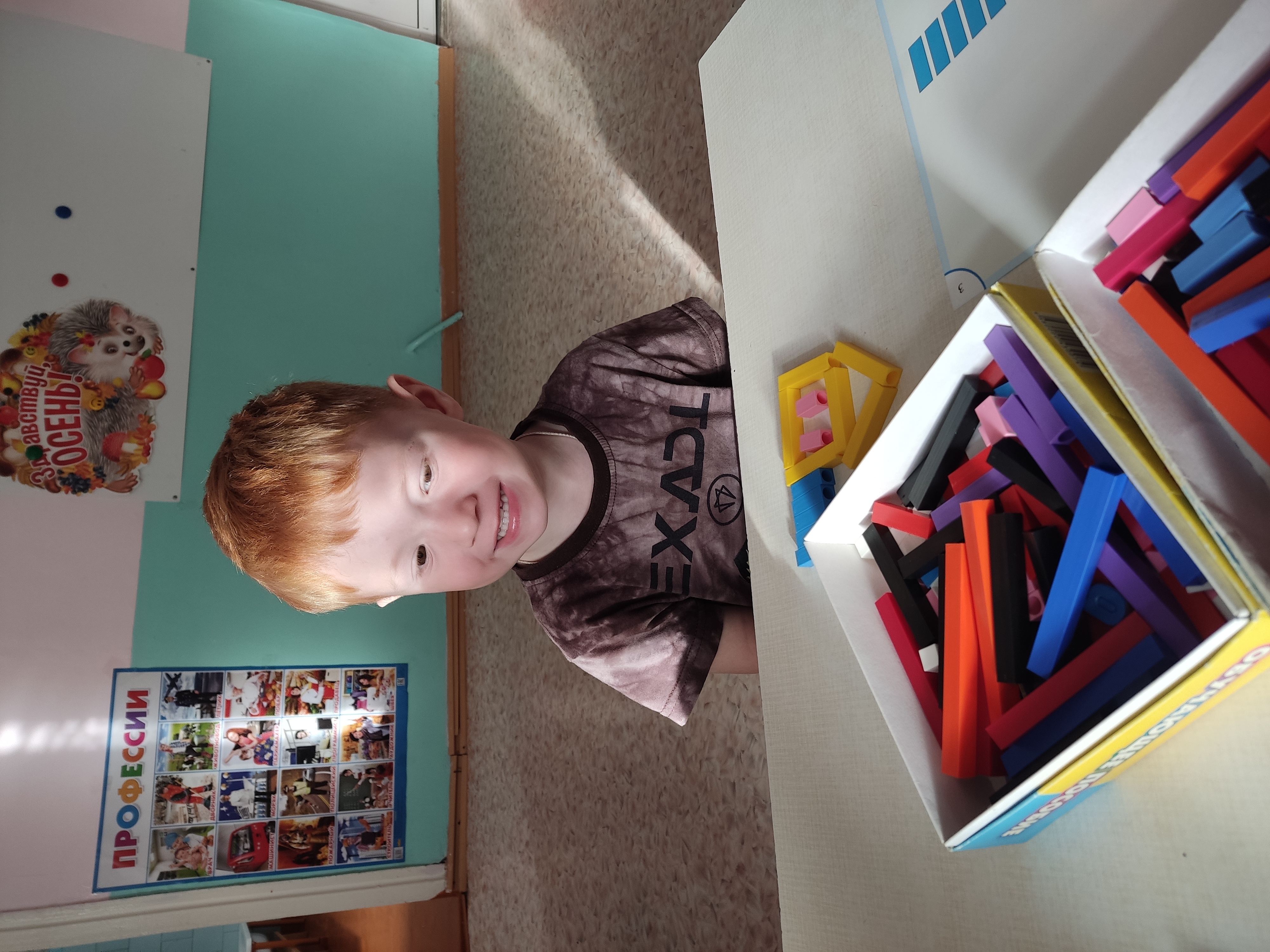 Уникальный игровой материал:

 использование в работе с  2-х лет ;
       можно работать индивидуально или с подгруппой;

        разнообразие вариантов и  модификаций наборов палочек;   
                                                                  
        Подходит для коррекционной работы и диагностики
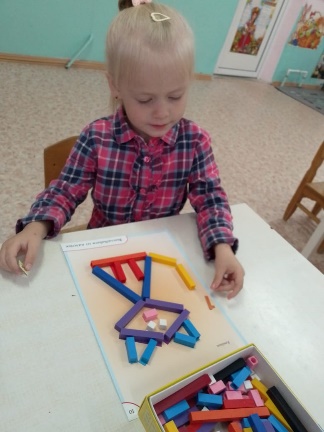 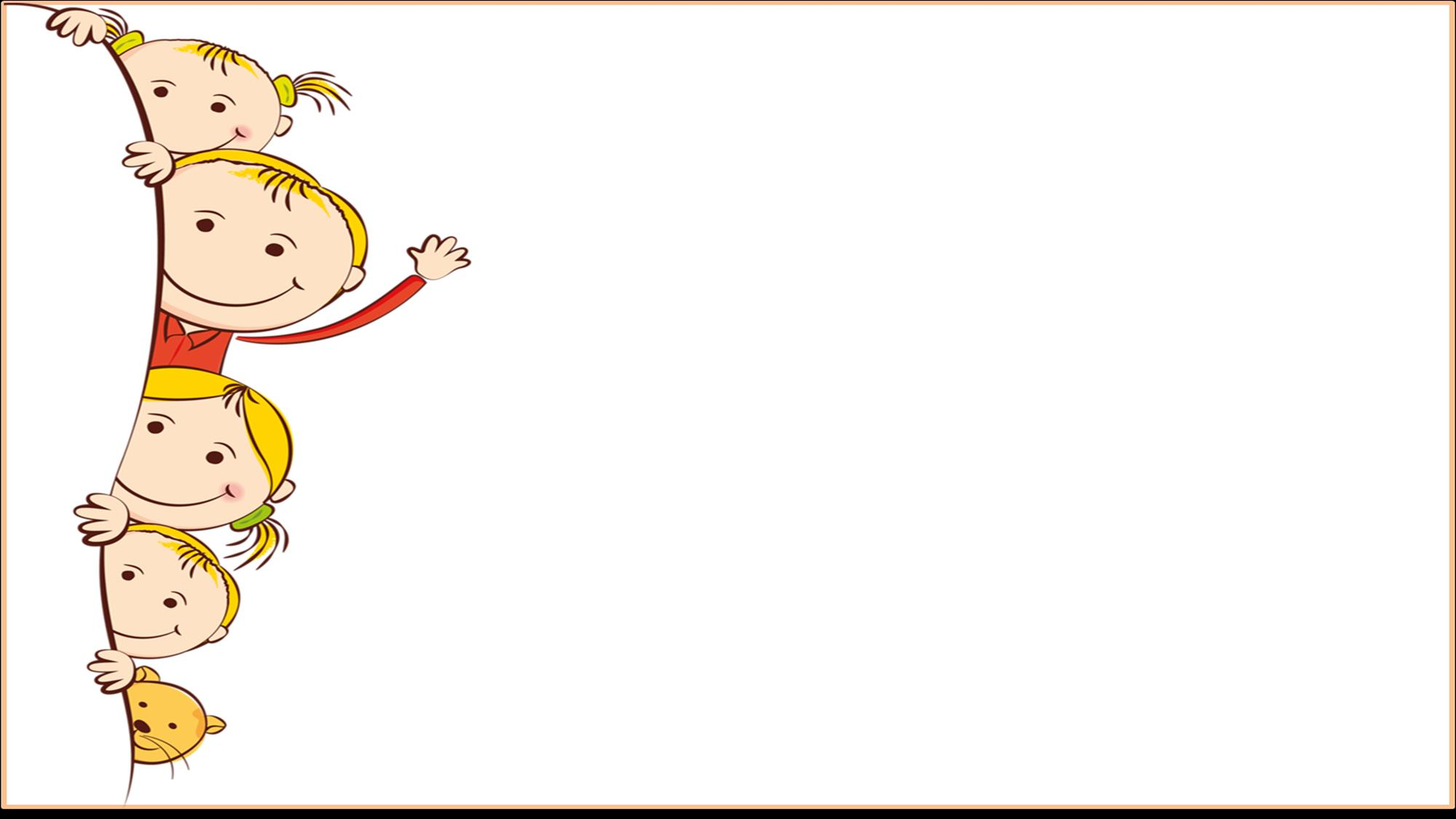 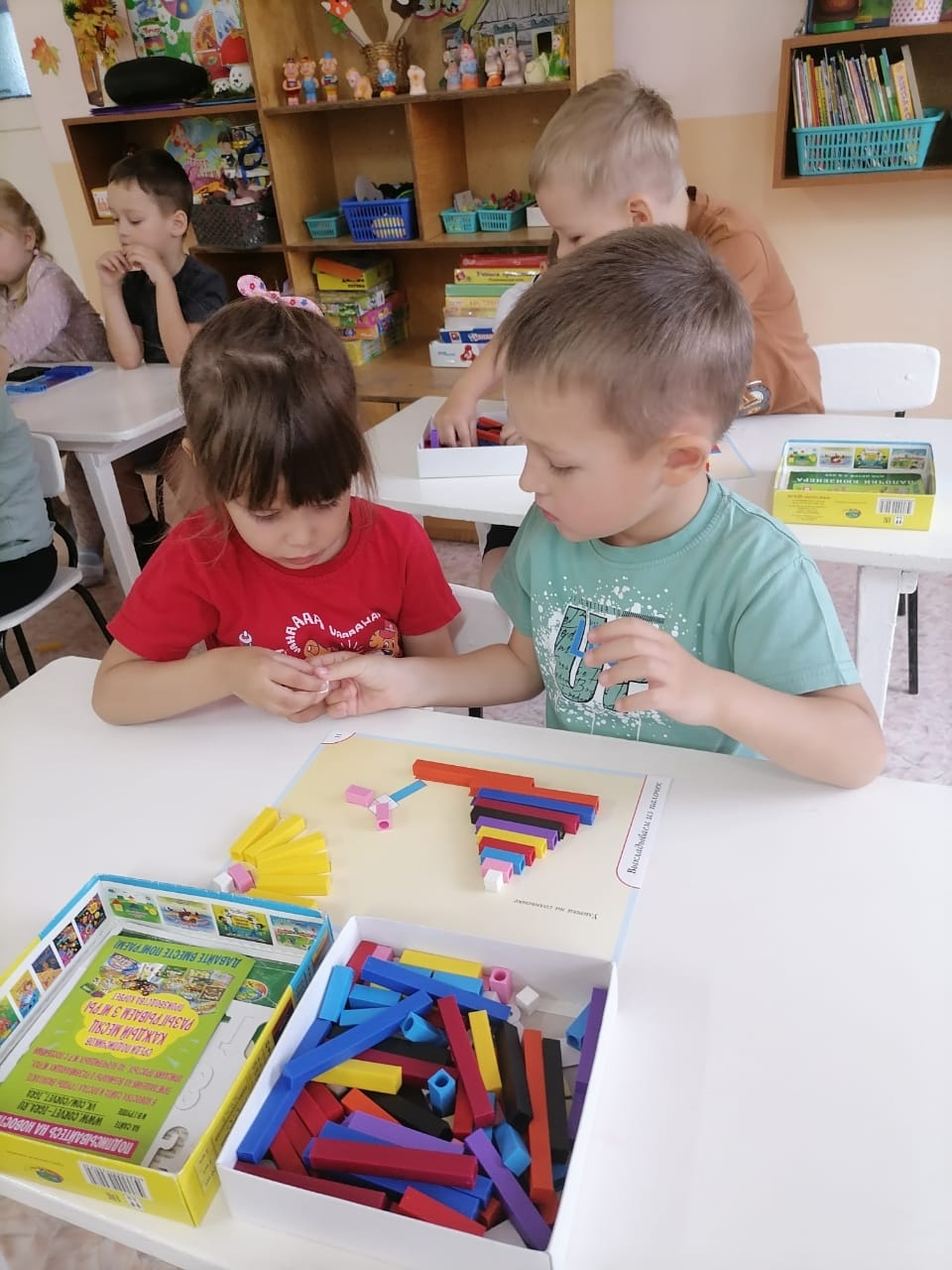 На начальном этапе рассматриваем палочки
Комментируем цвет палочек.
Получаем понимание о длине
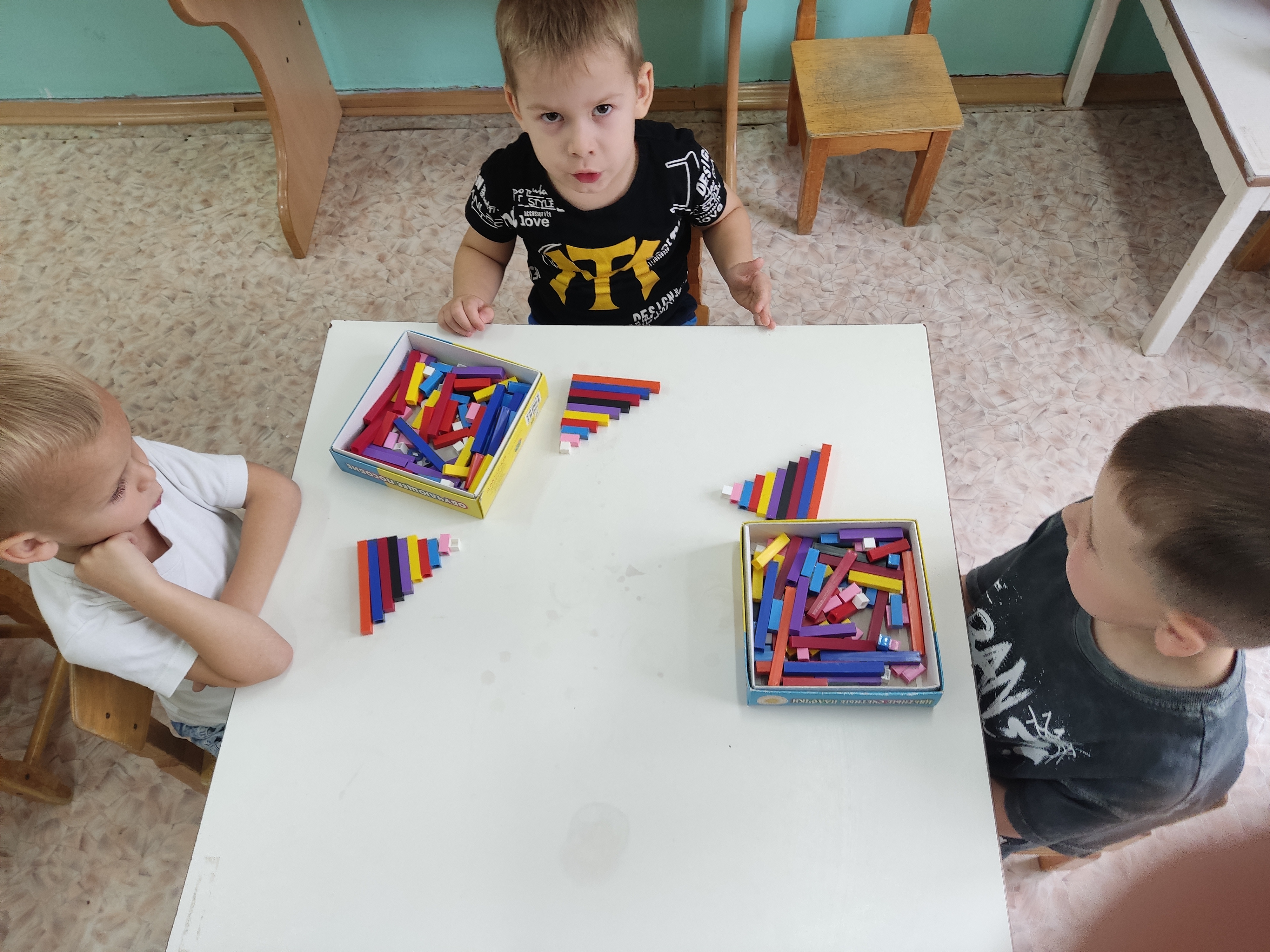 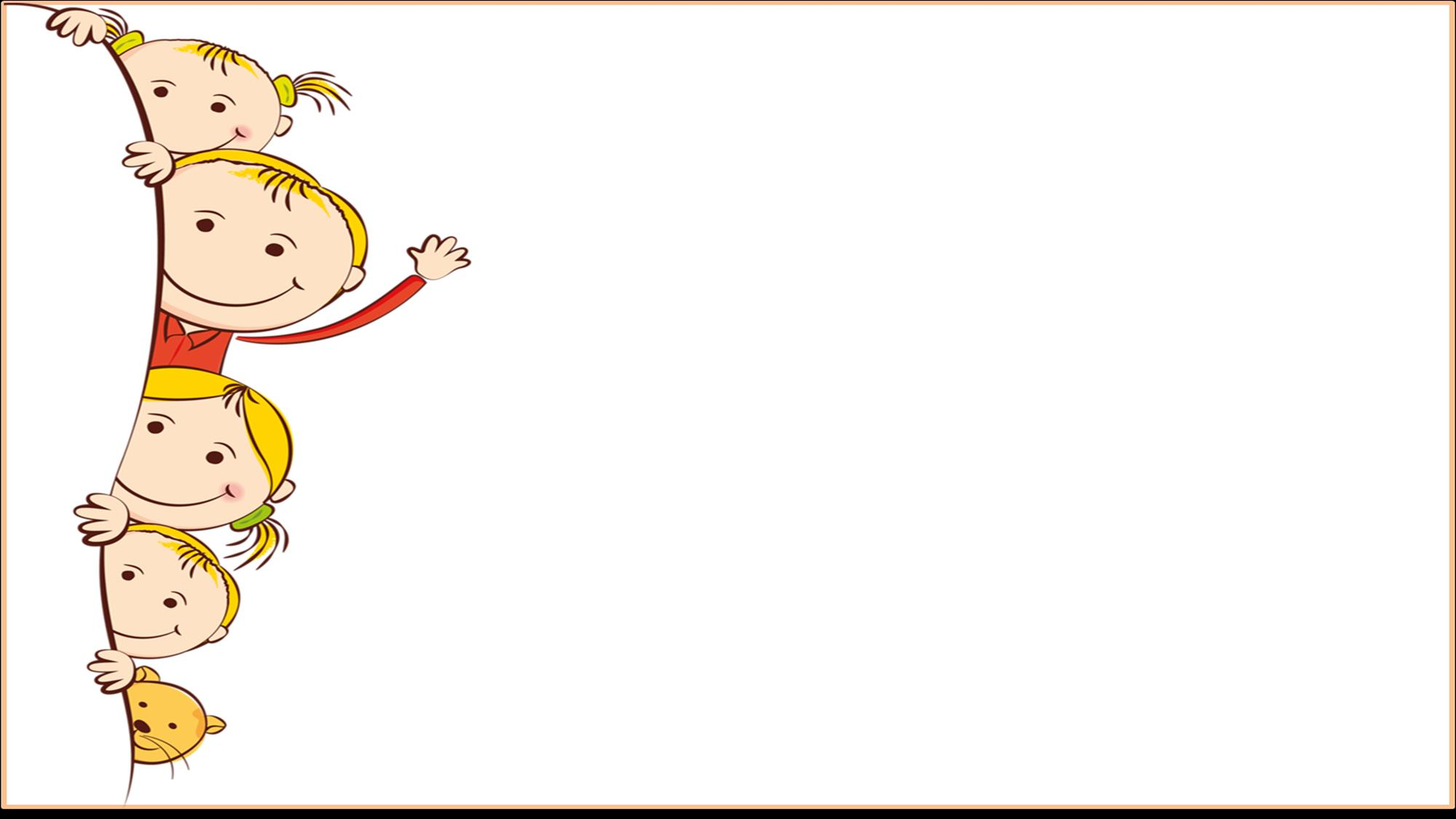 На втором этапе
Раскладываем палочки по признакам;
повторяем за взрослым;
игры на запоминание;
Сравниваем длину;
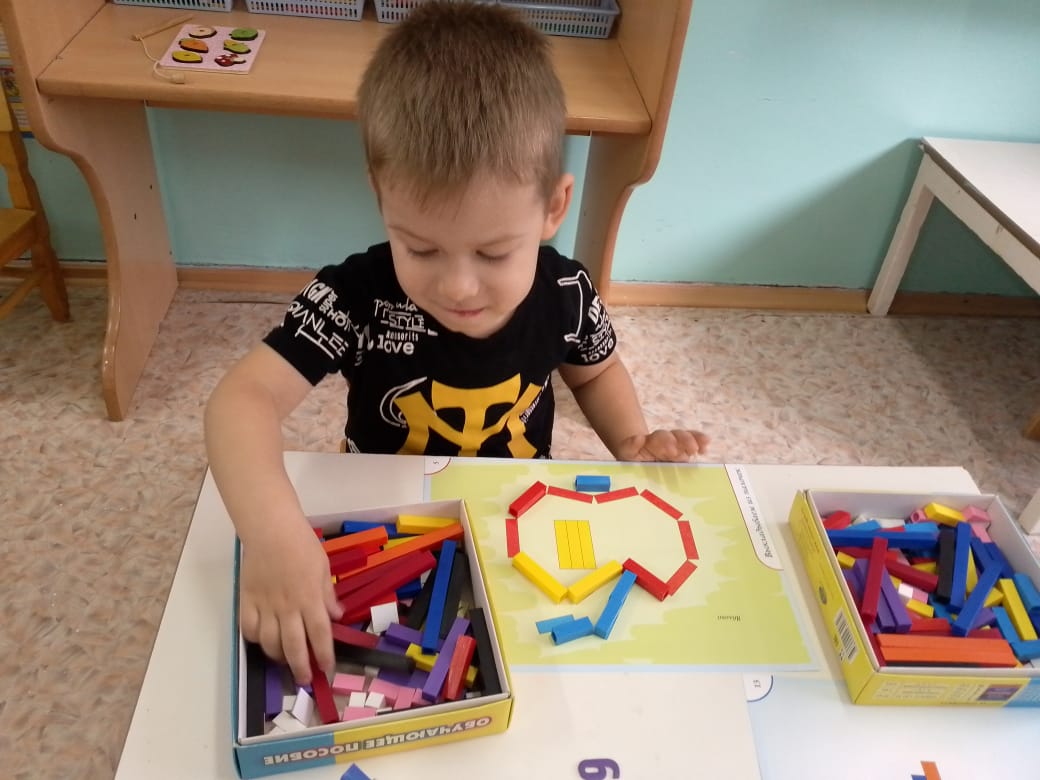 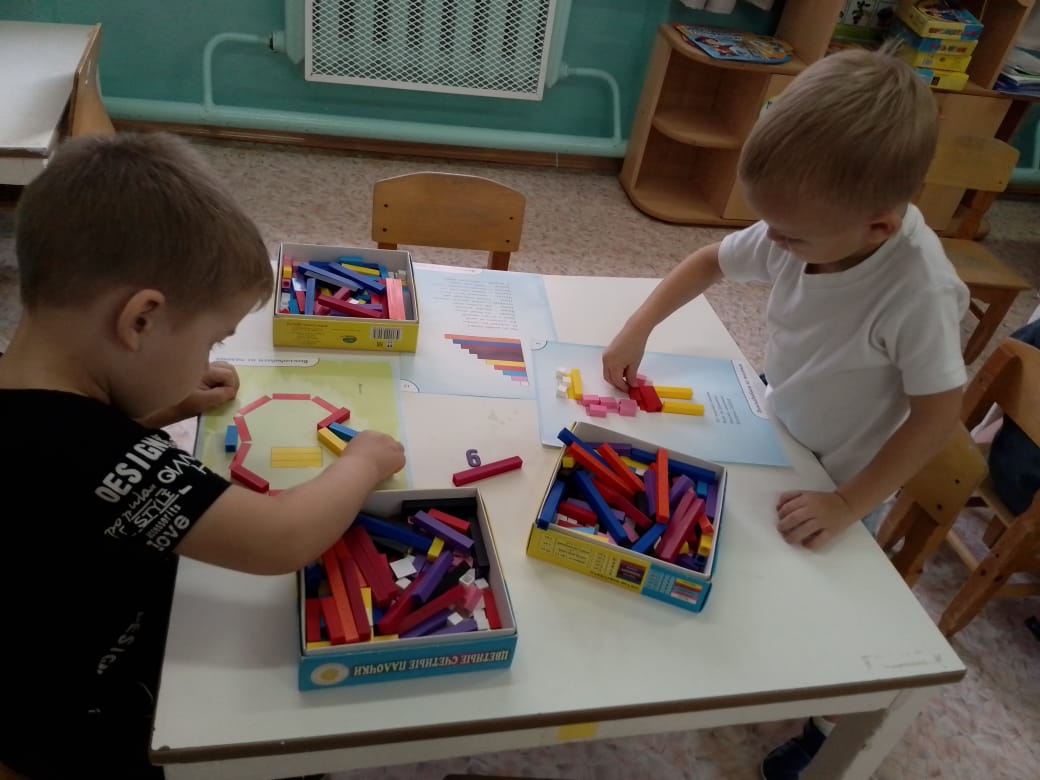 Выкладываем по образцу
По мере взросления, занятия становятся более сложными и комплексными. Так как ребенок уже хорошо осваивает многие арифметические действия, можно внедрять реальные арифметические задачи. Двигаться нужно, как и всегда в обучении – по принципам от простого к сложному.
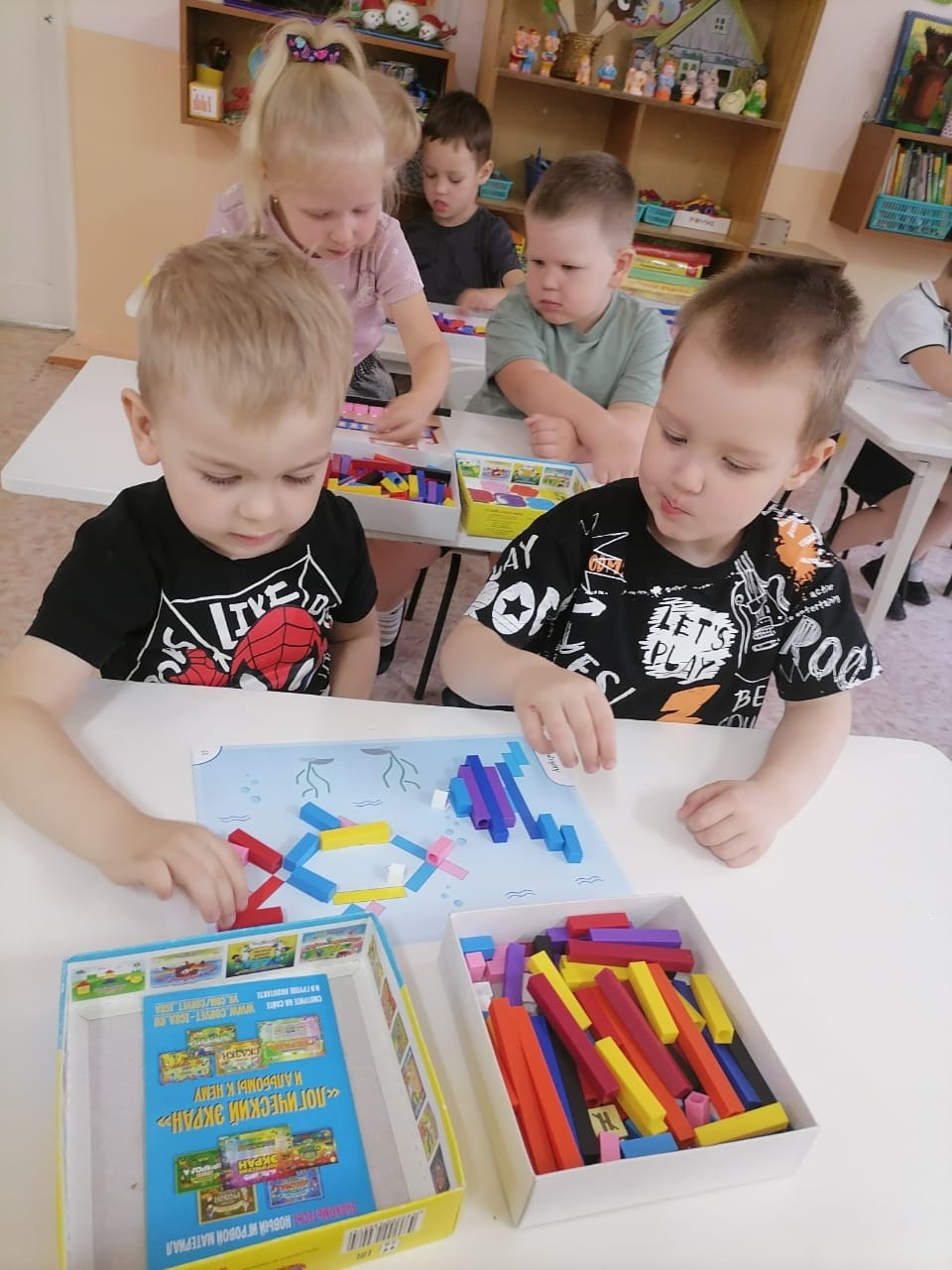 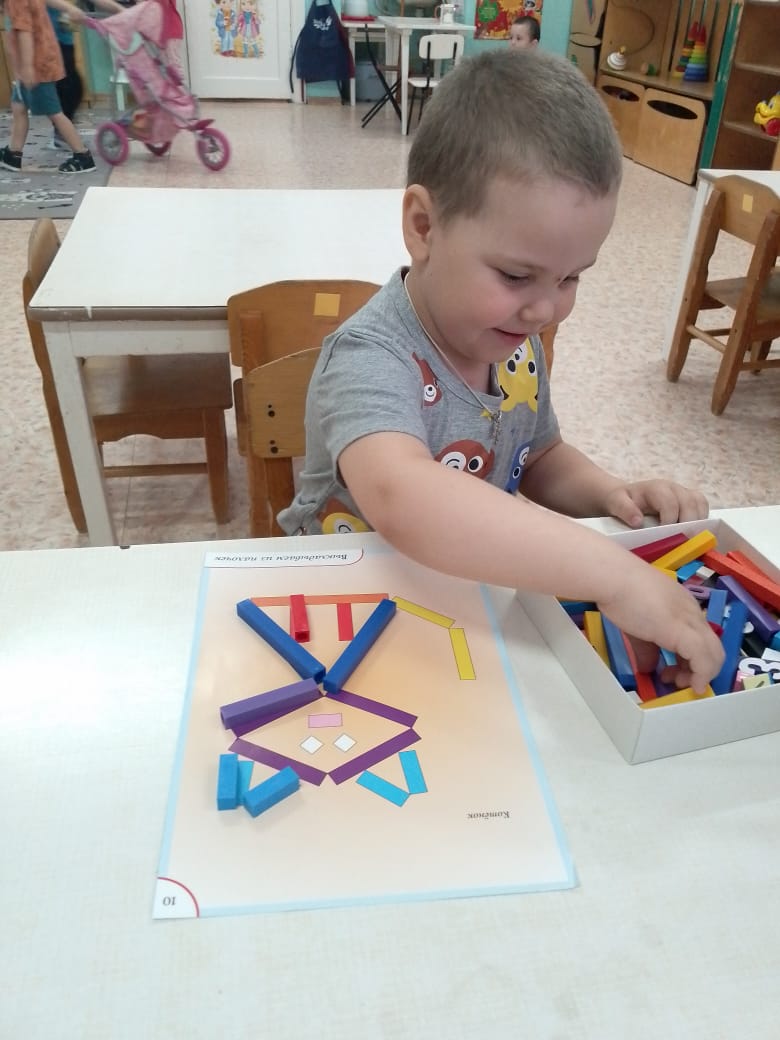 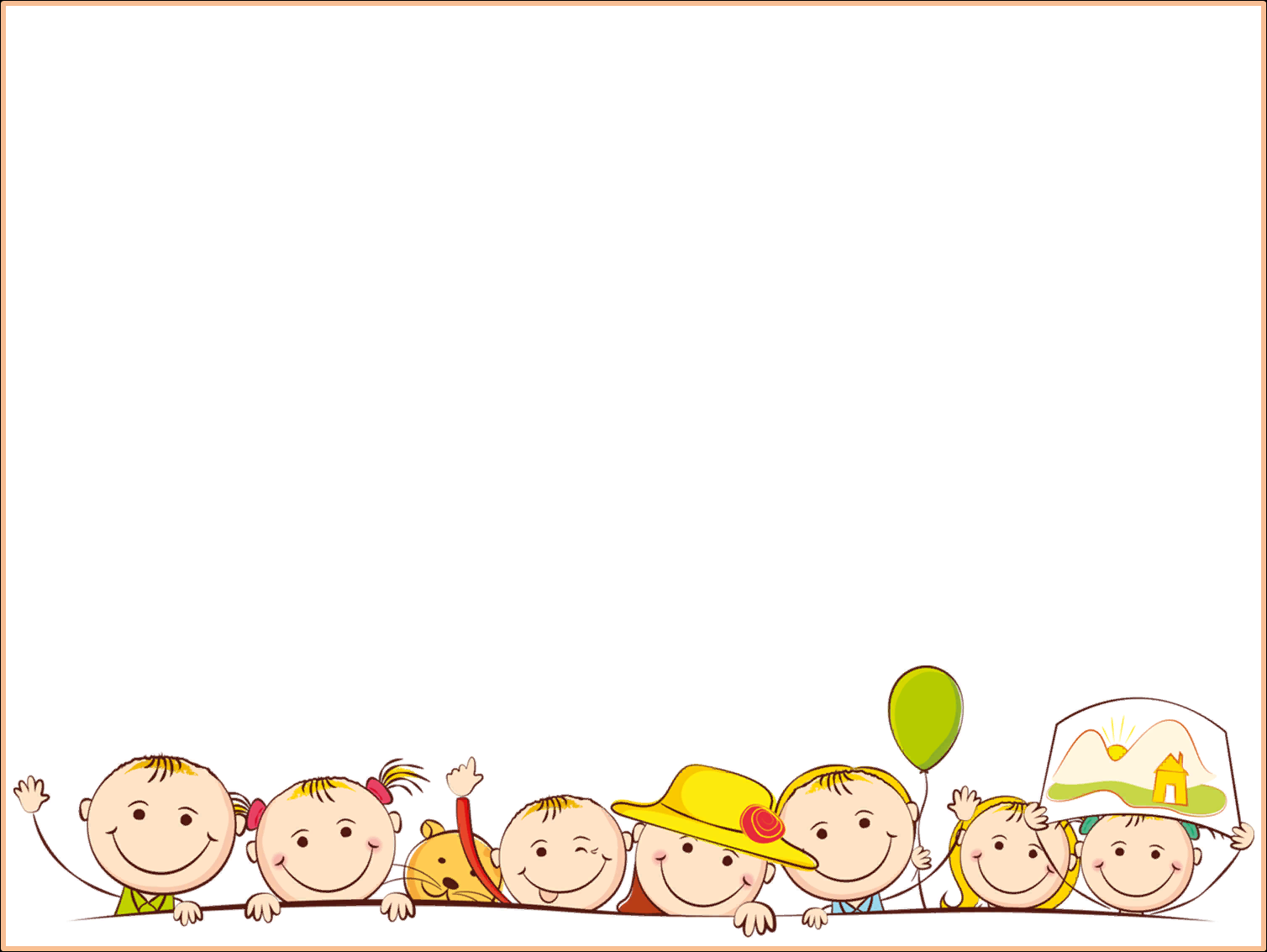 Освоив работу по схемамребенок способен на составление различных конструкций по замыслу
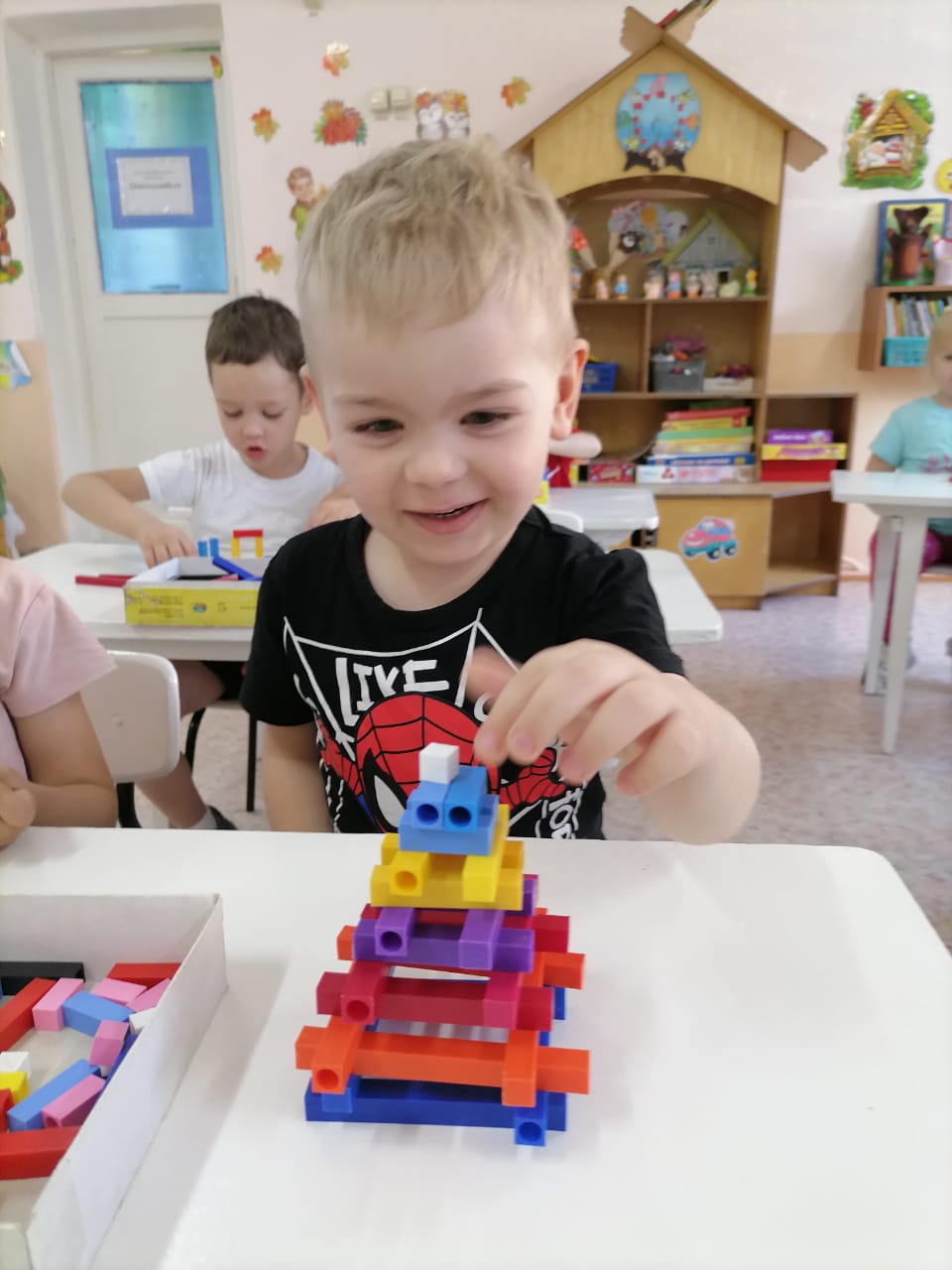 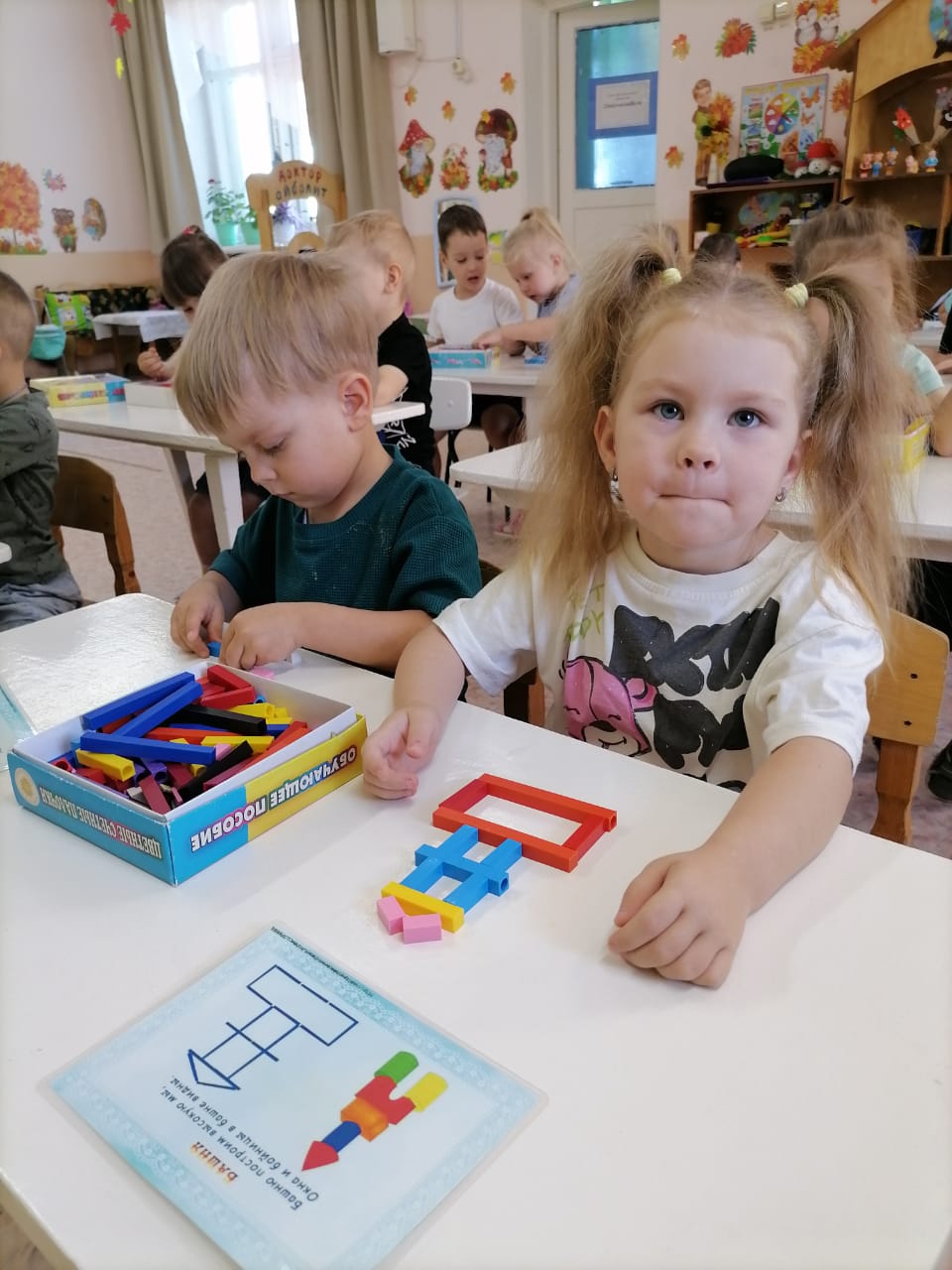 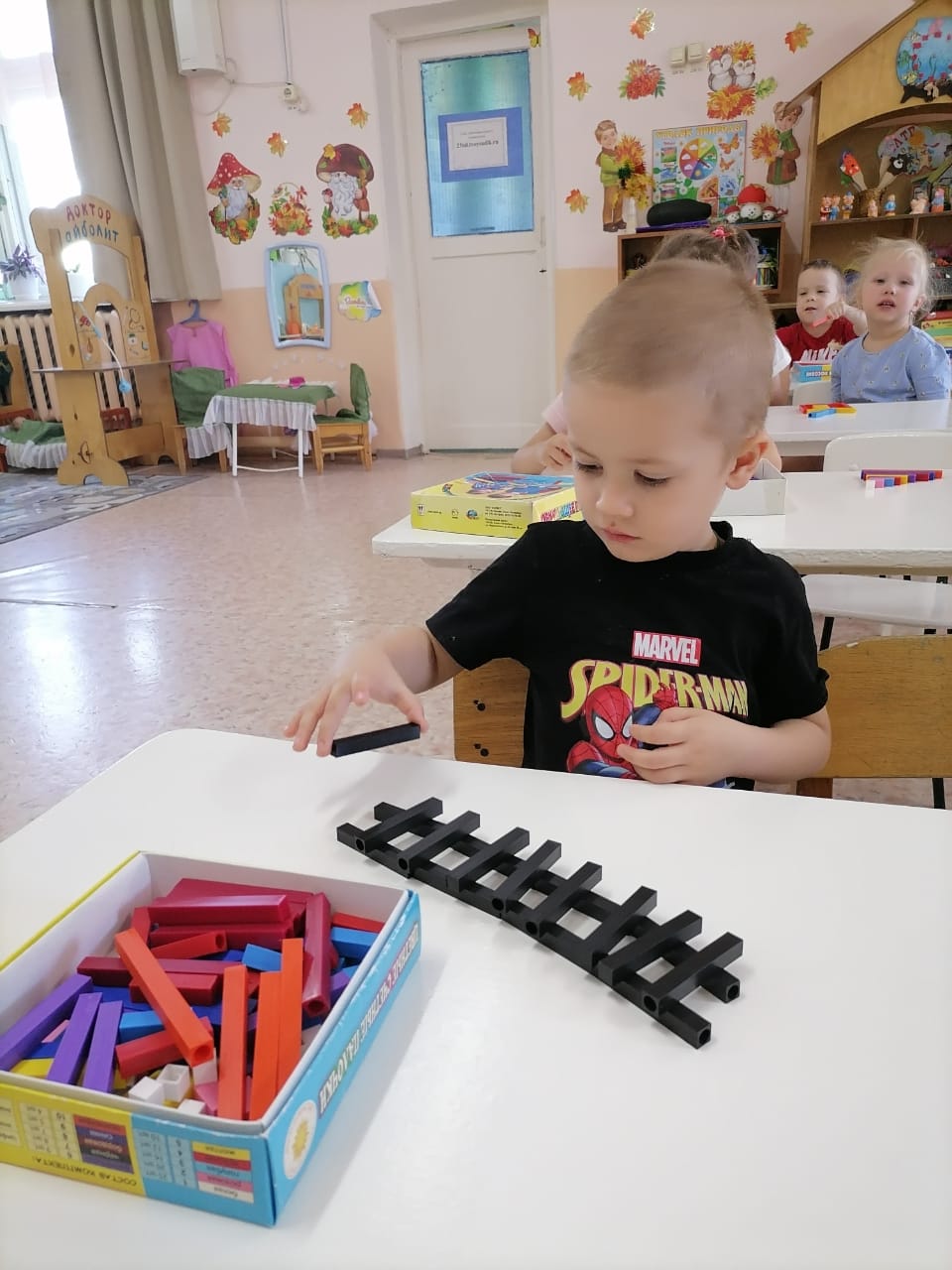 В эту игру может играть как один ребенок, так и группа детей
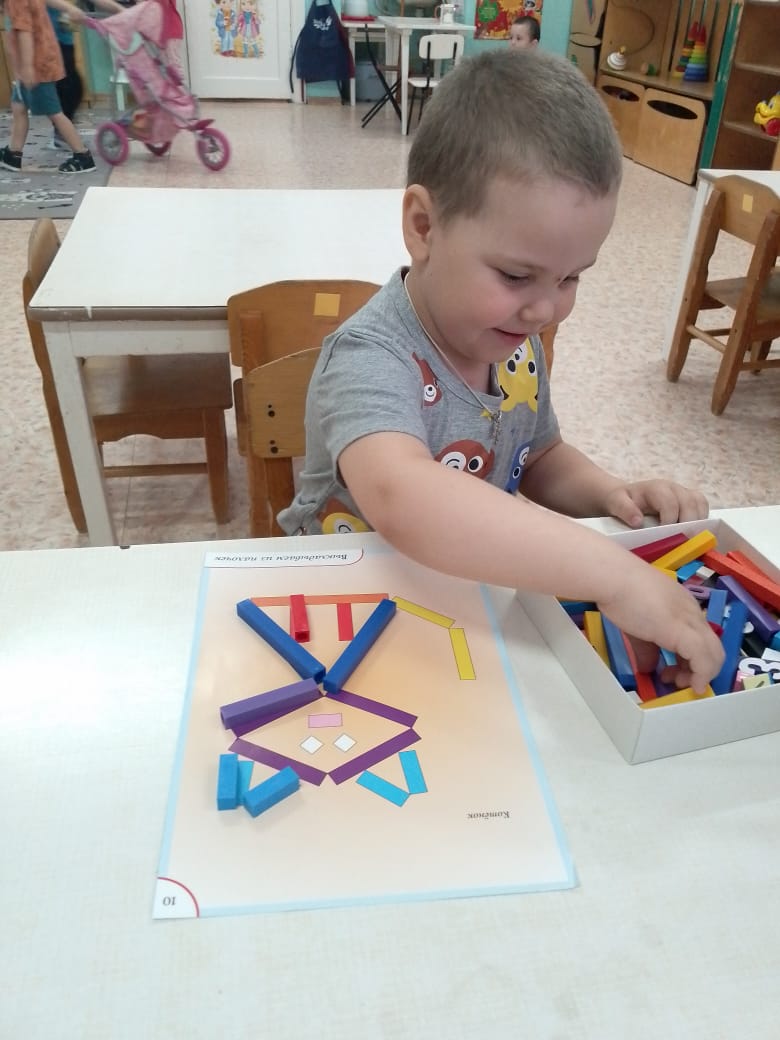 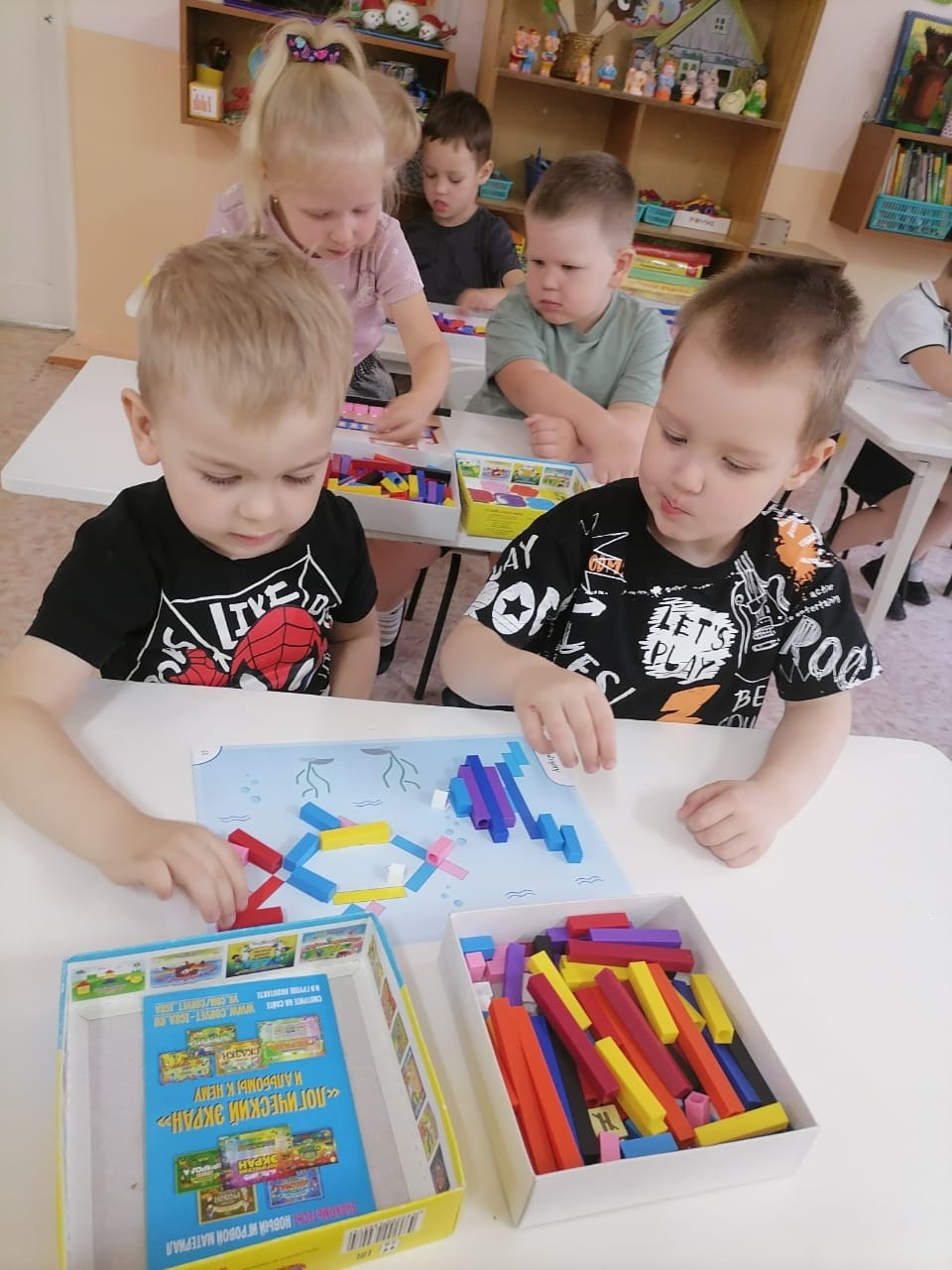 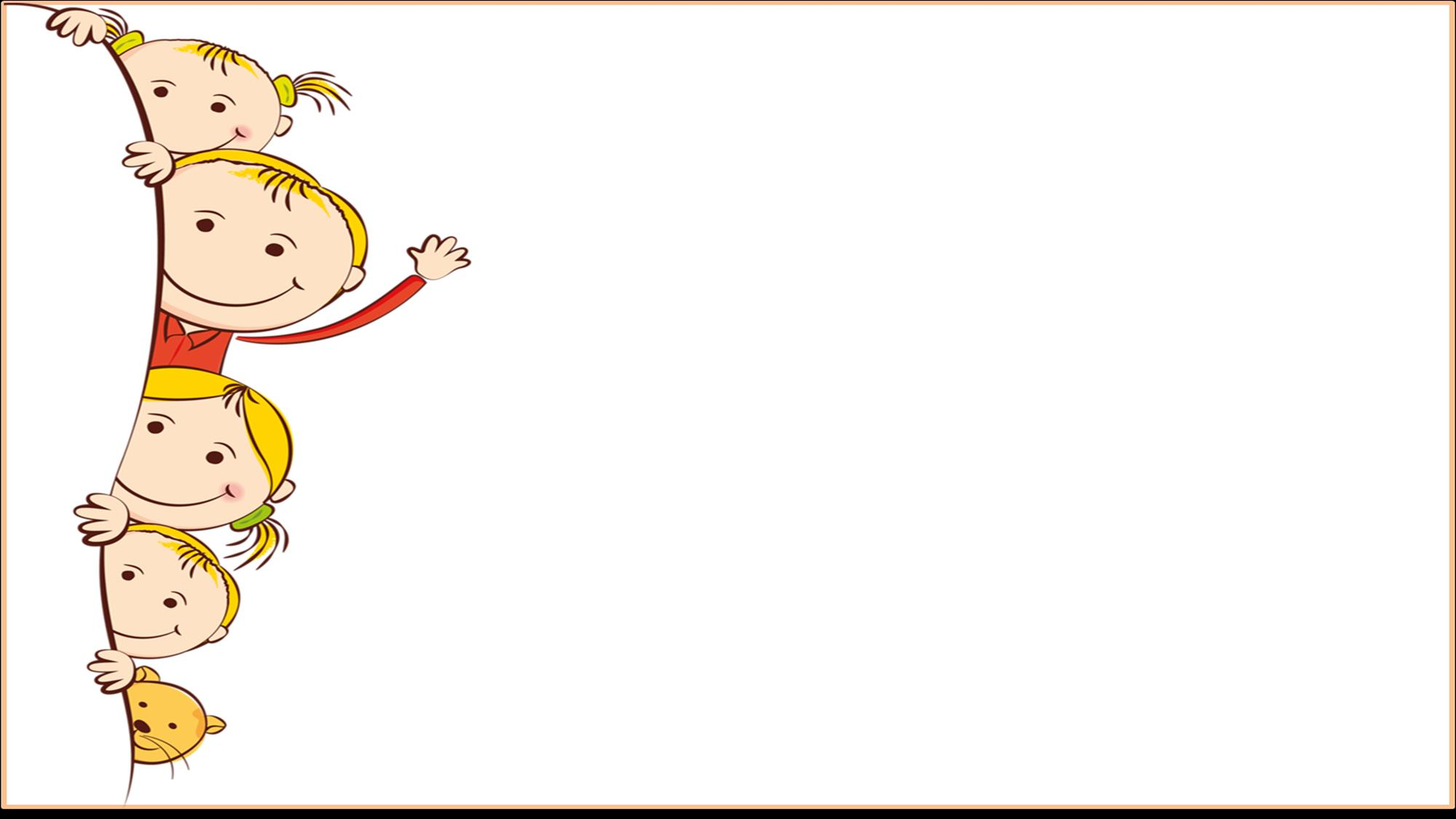 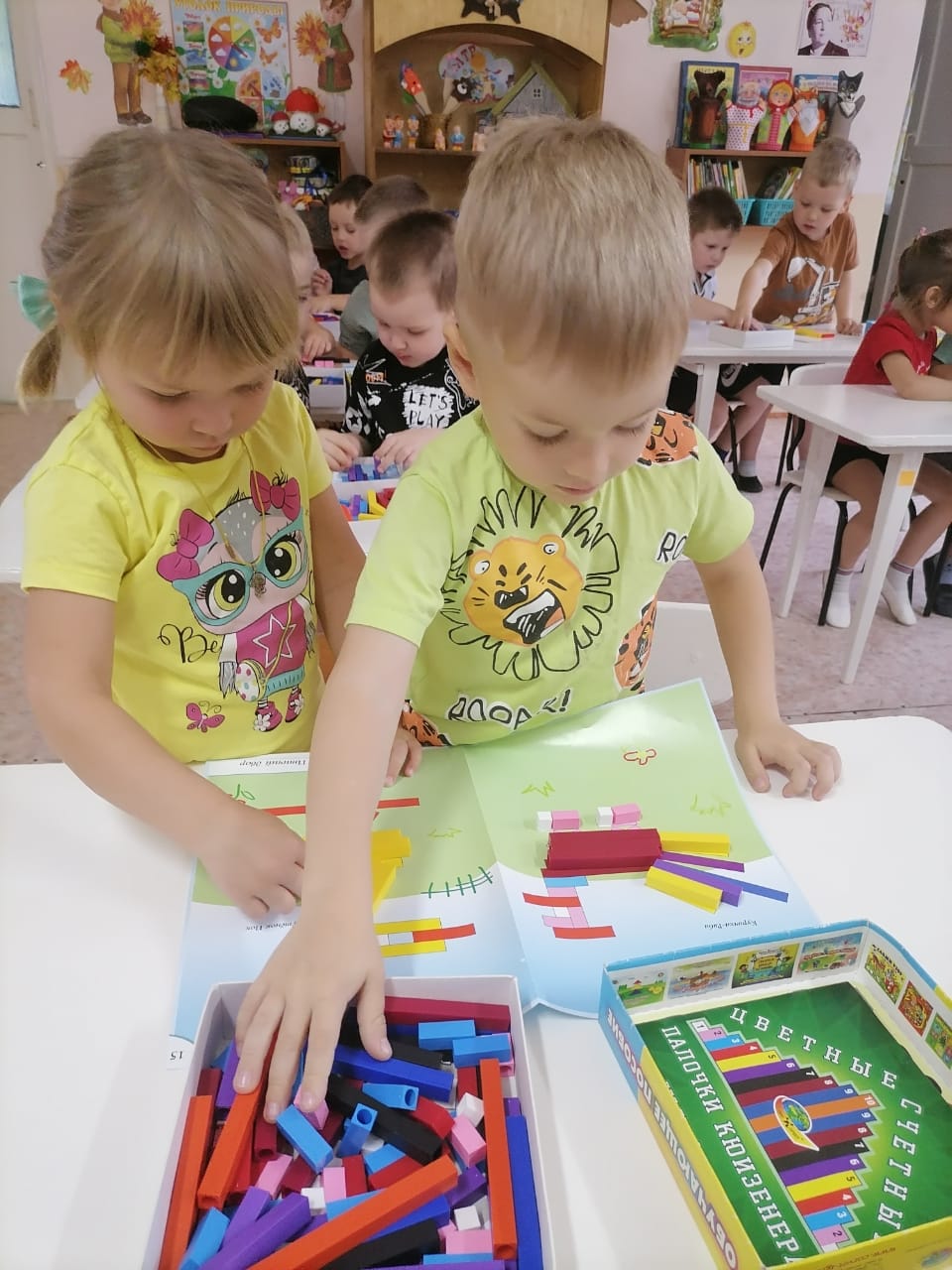 Игра способствует:
Ознакомлению с окружающим;
развитию речи, памяти, внимания;
различению цвета, размера;
умению сравнивать;
умению работать по схеме;
знакомству с цифрами;
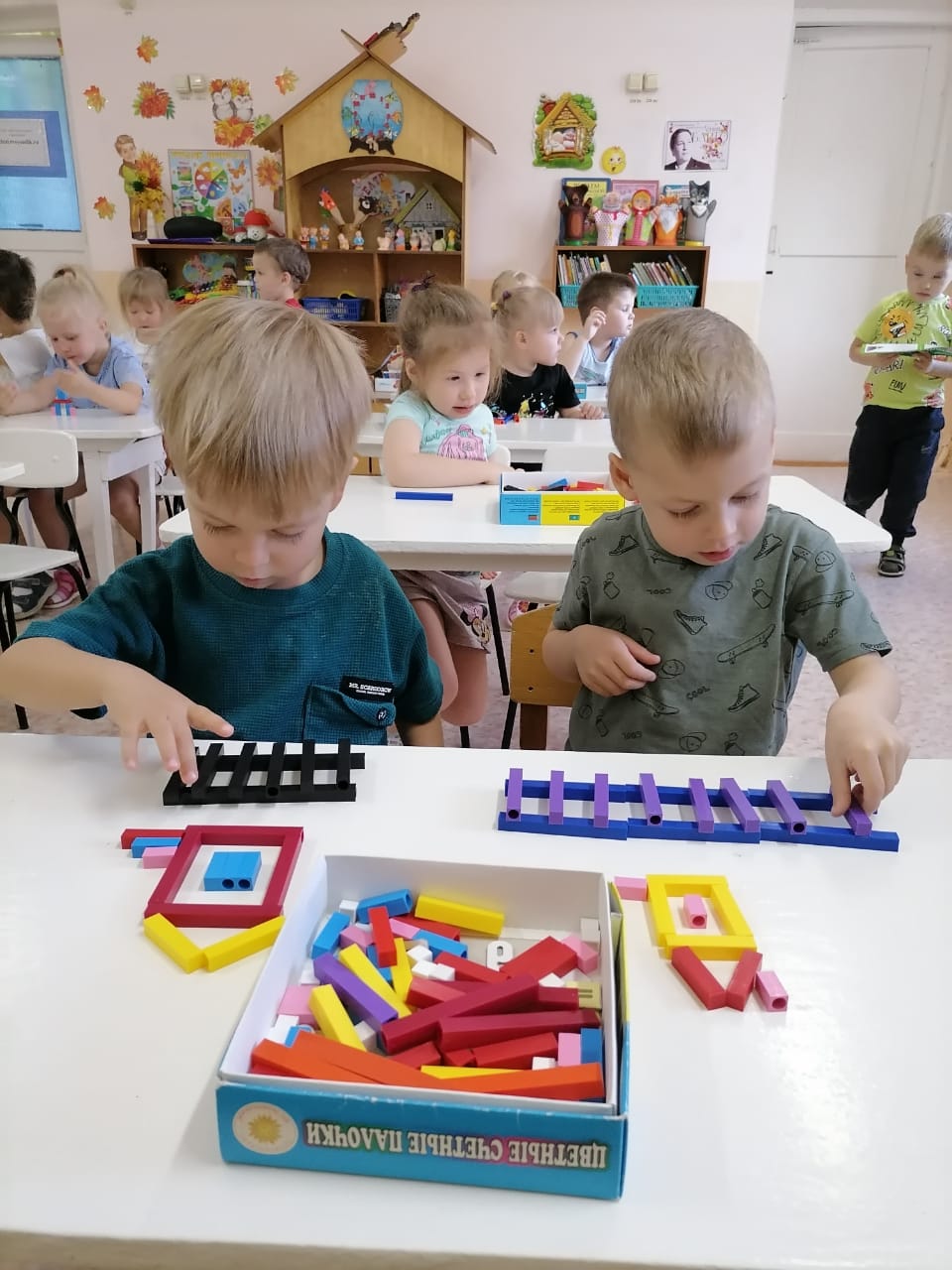 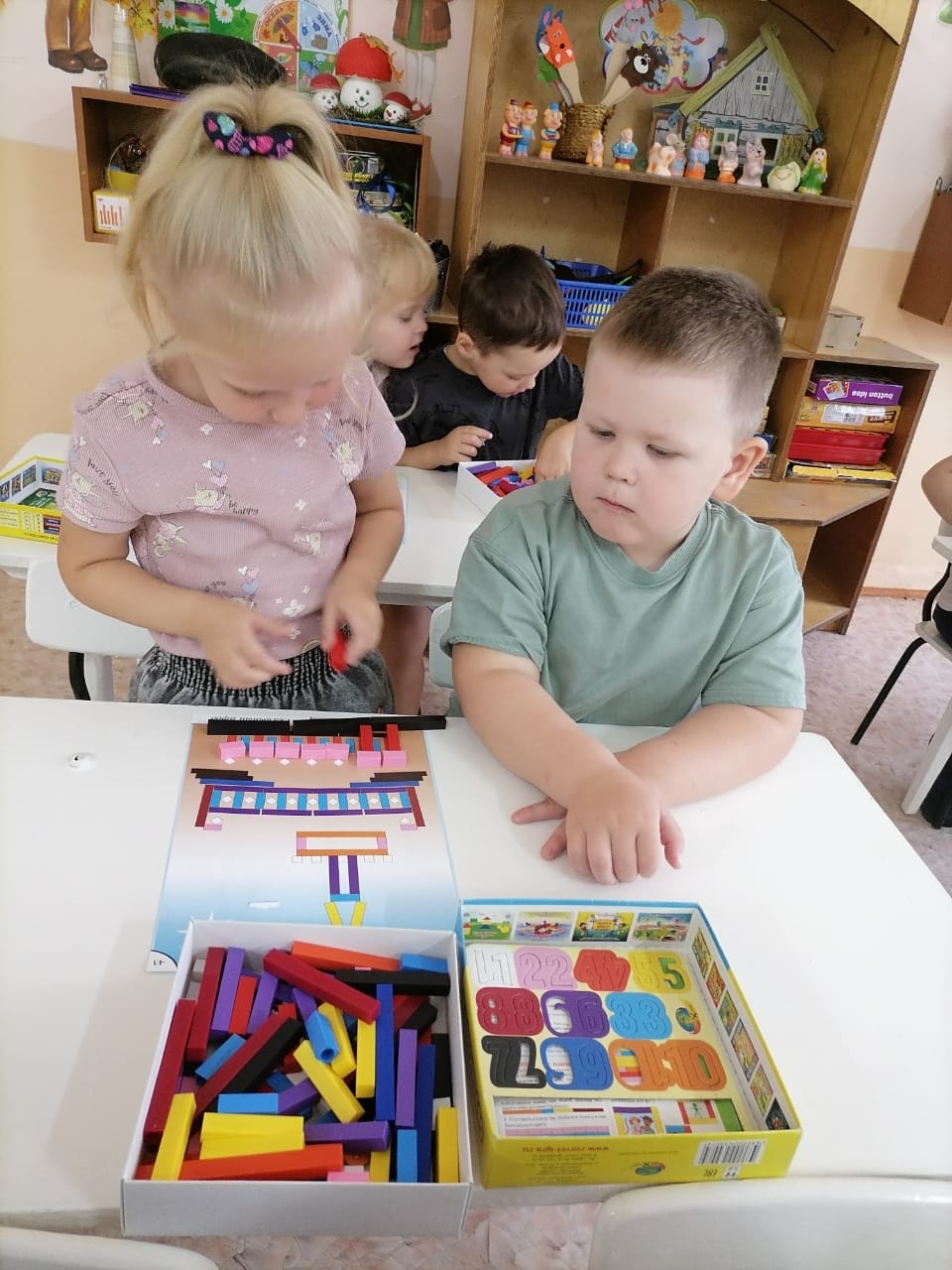 умению ориентироваться на плоскости;
умению переносить на схему свои собственные проекты;
развитию самостоятельности.
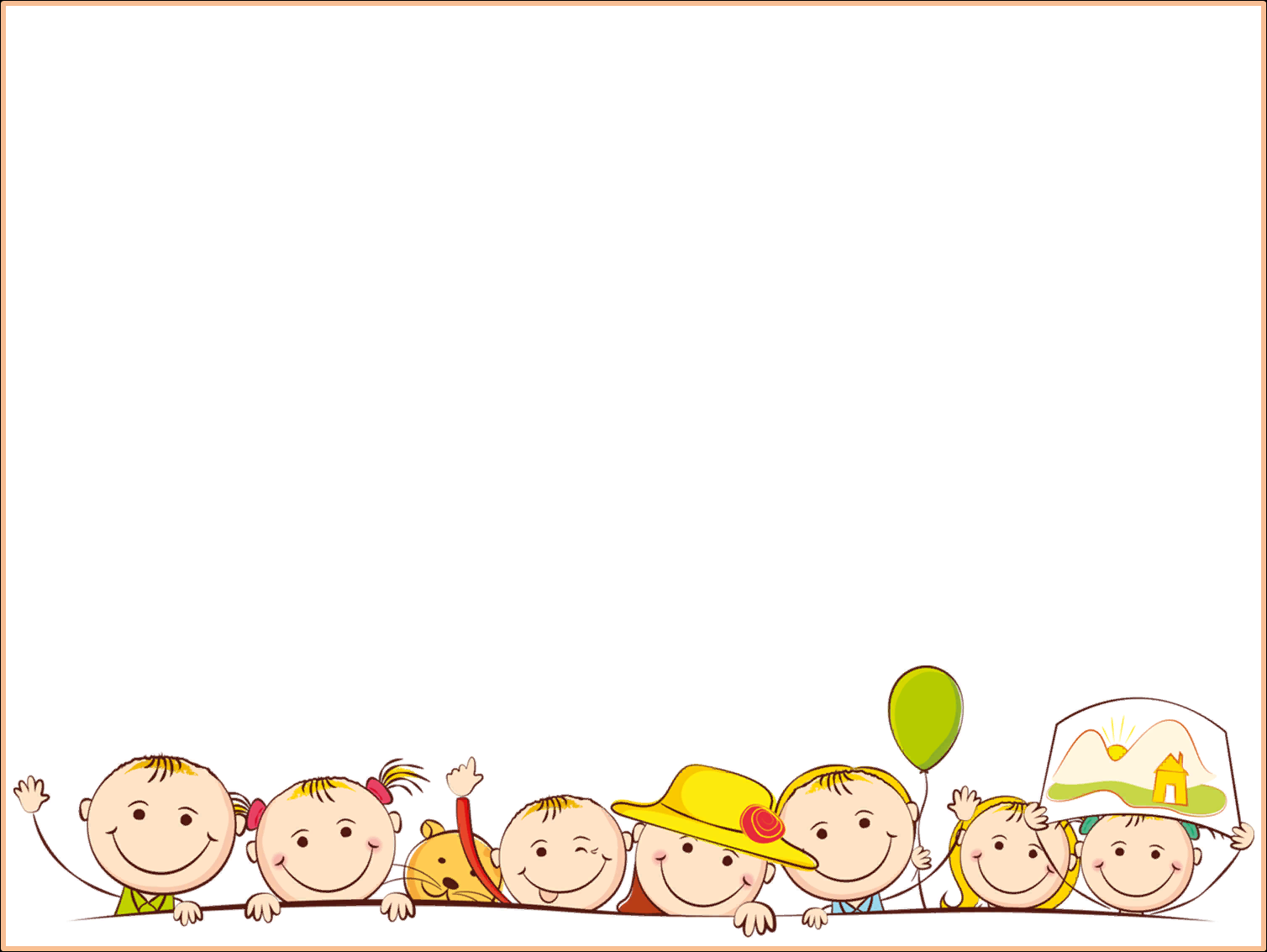 Блоки Дьенеша
Основой данной обучающей методики стал принцип увлекательной игры, которая позволяет малышу учиться думать без помощи и подсказок взрослых, фантазировать и воображать.
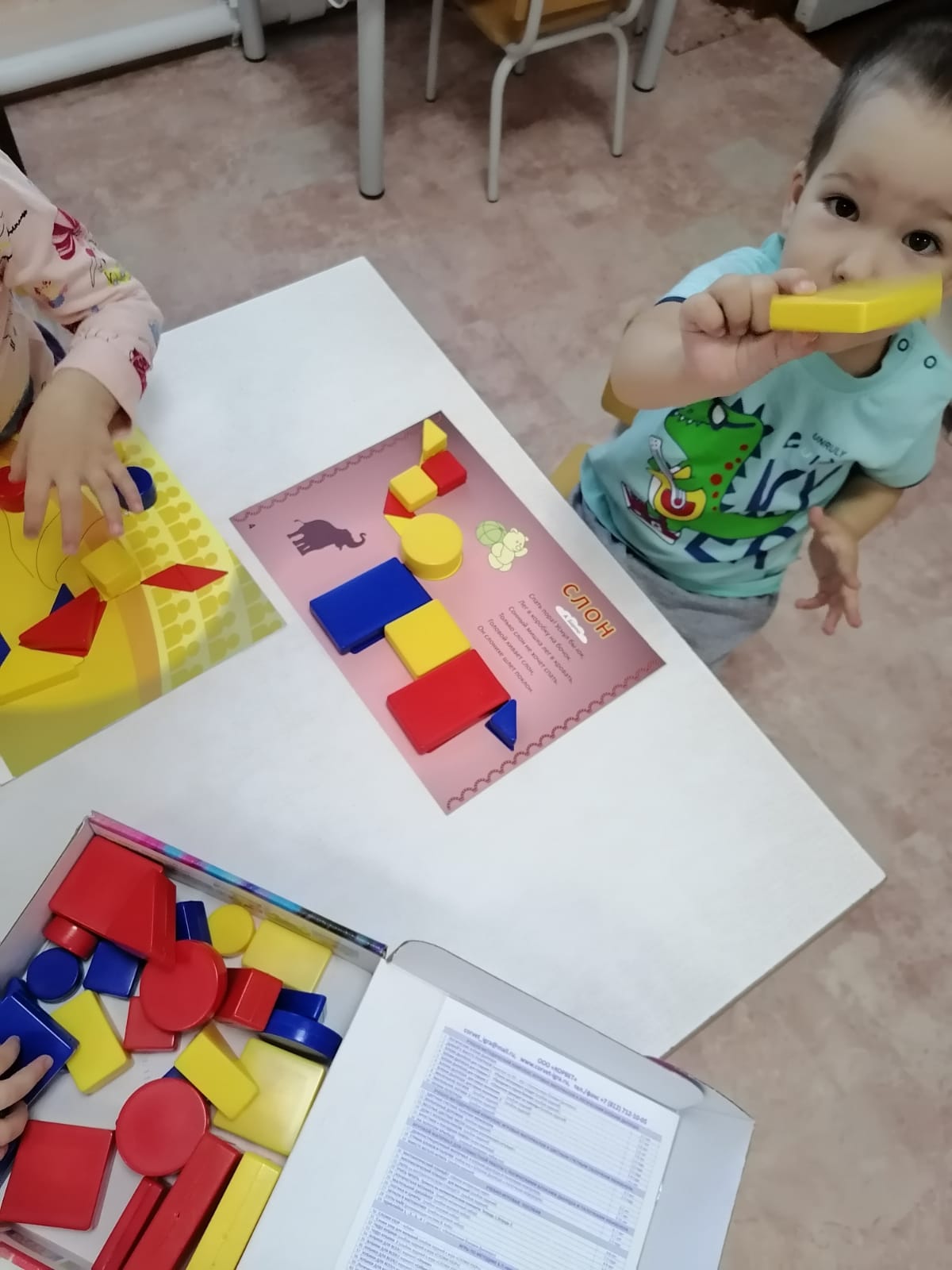 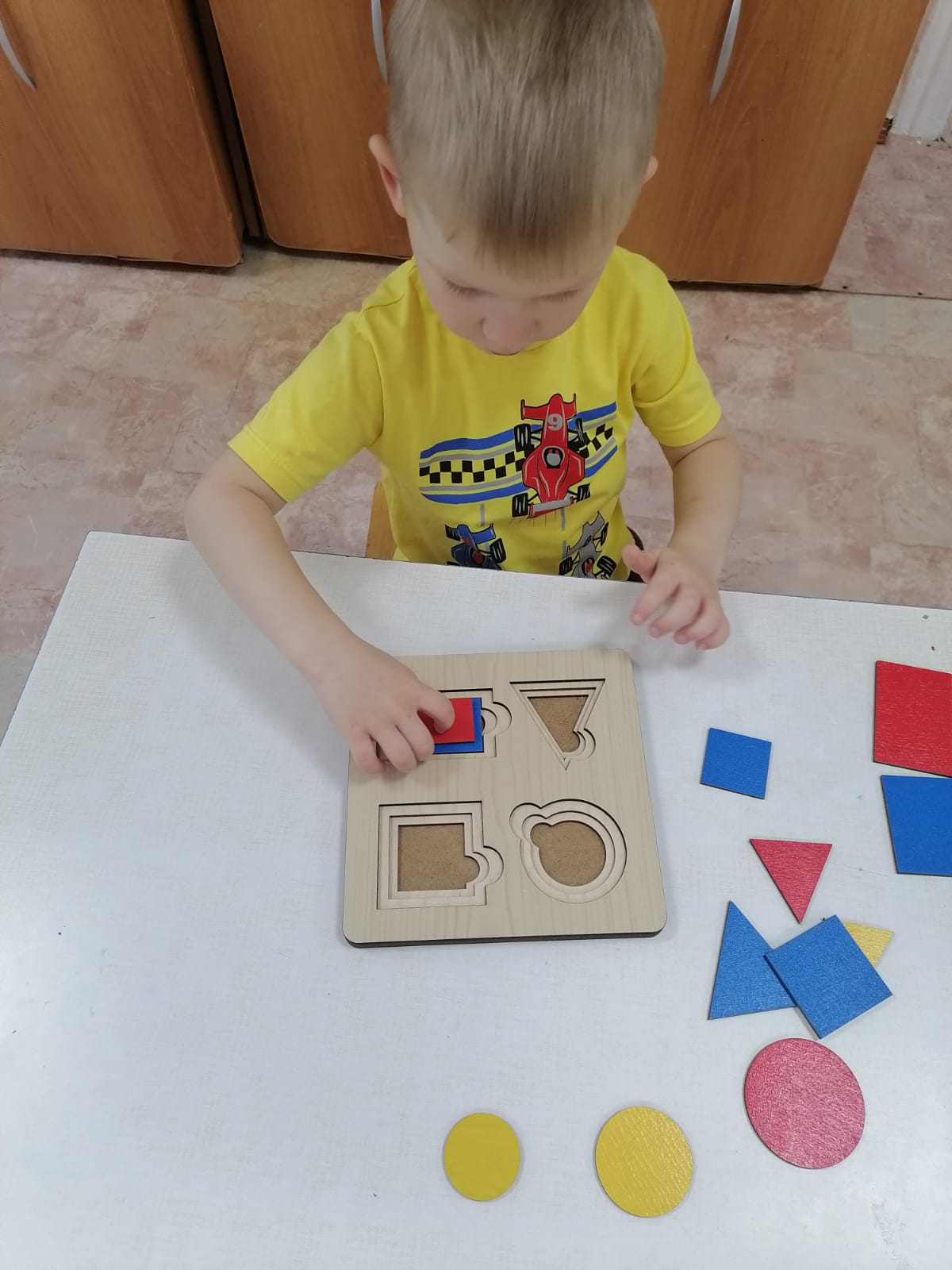 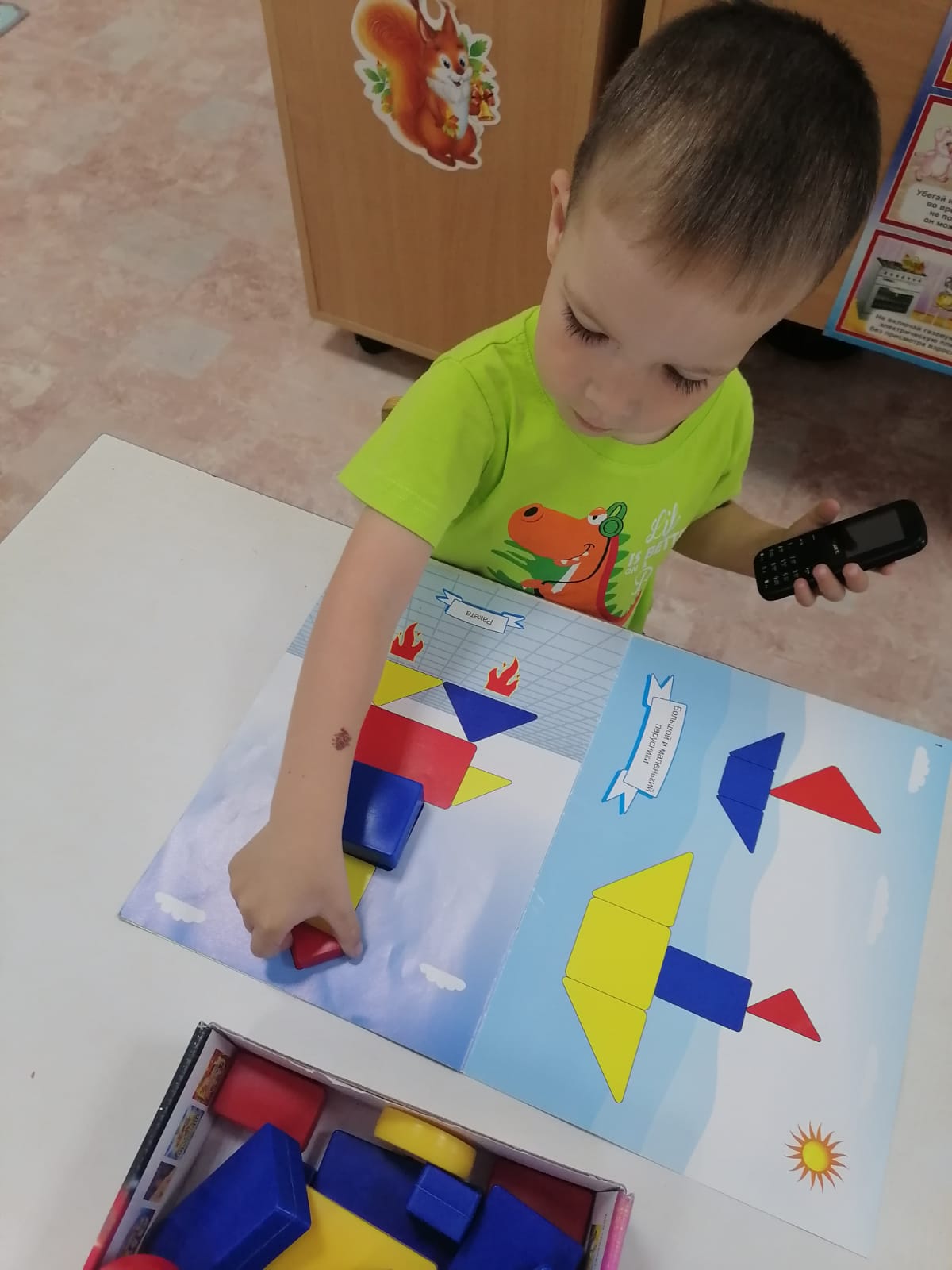 В дошкольных образовательных учреждениях применяются разнообразные развивающие пособия. Однако не во многих пособиях есть возможность формировать в комплексе все важные для умственного развития мыслительные умения.Поэтому для нас стал актуальным поиск альтернативных форм и методов работы с детьми, основанных на игре и детском экспериментировании.
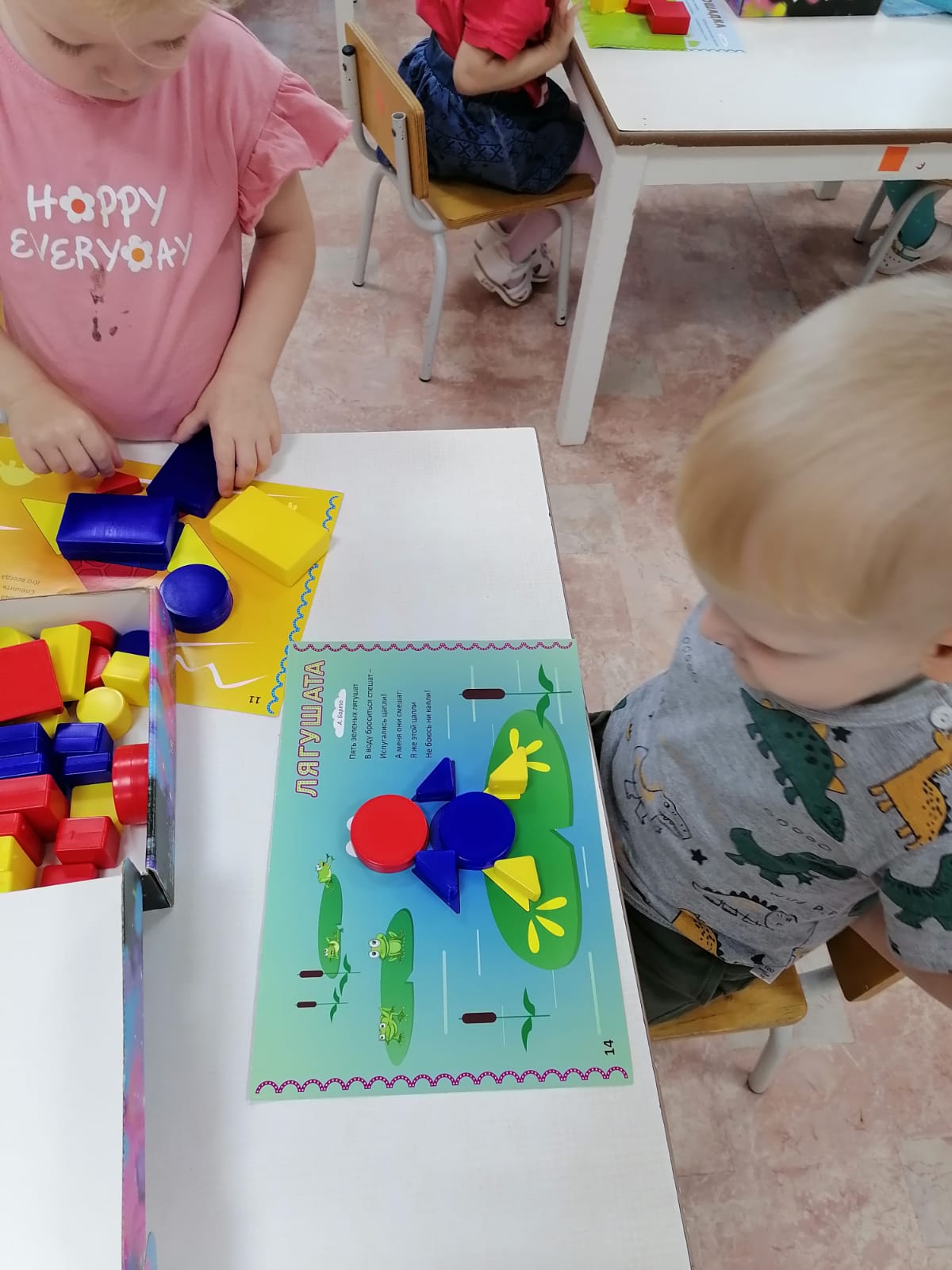 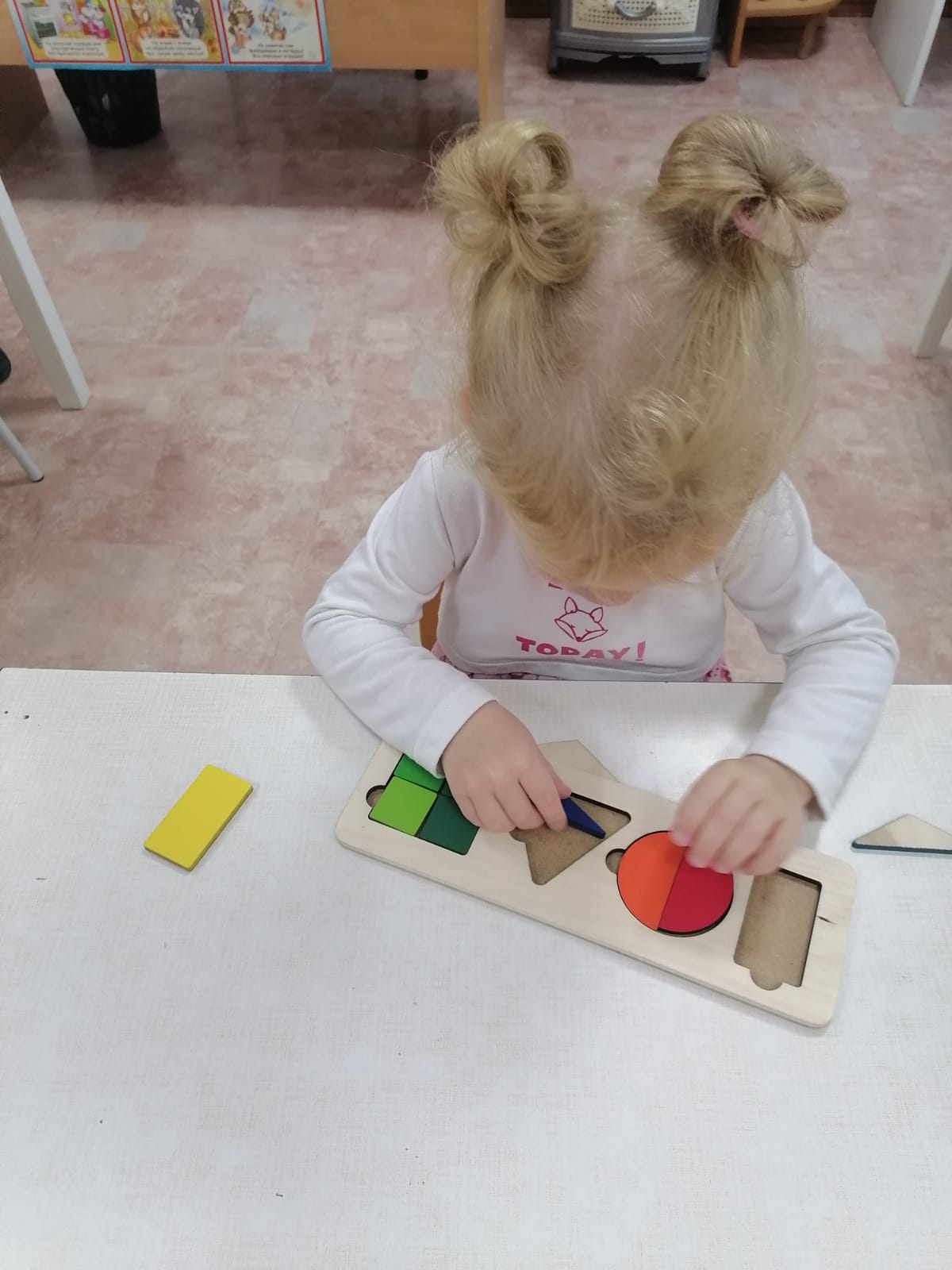 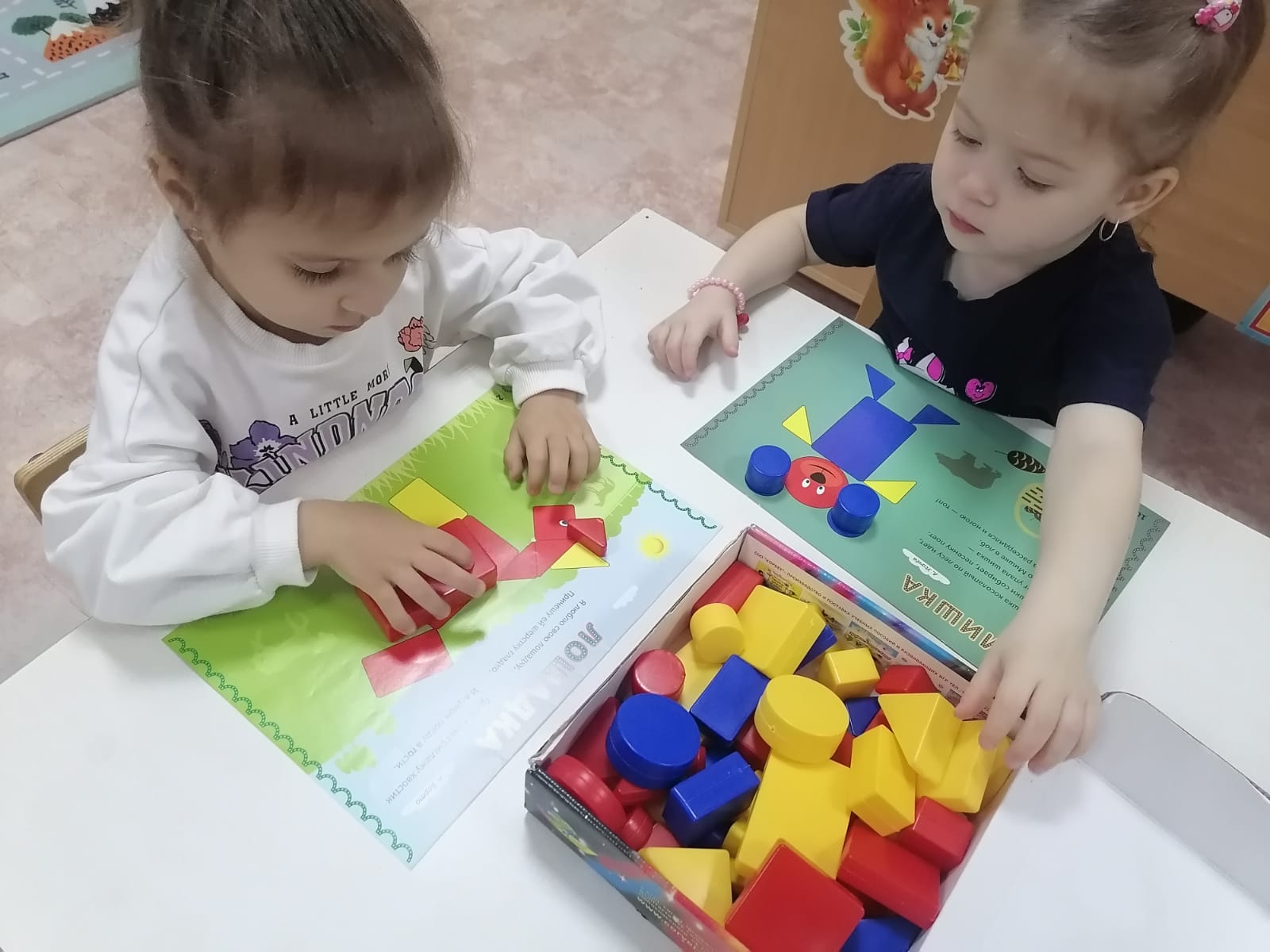 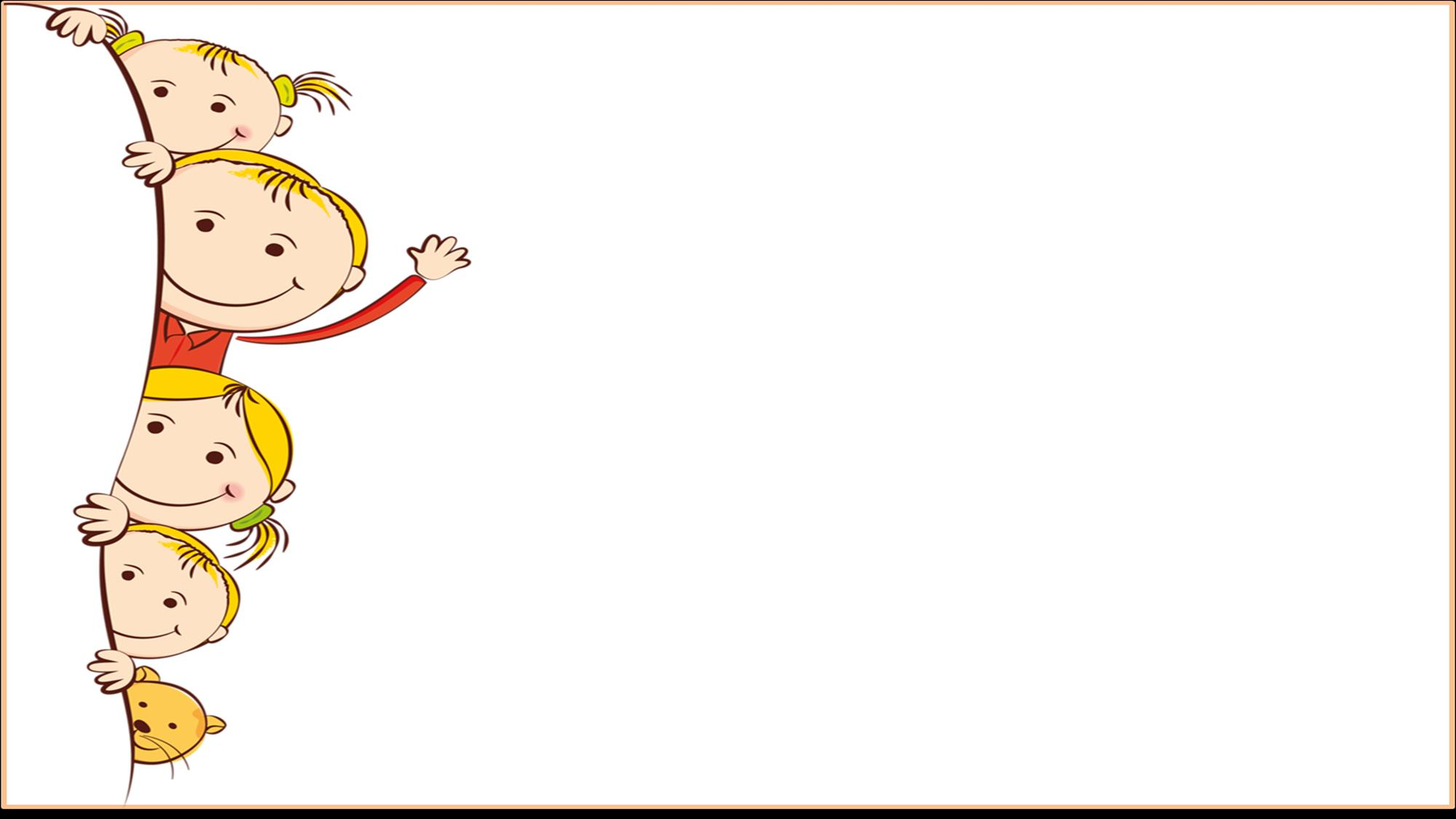 На начальном этапе происходит знакомство с блоками ( трогаем, перебираем, держим в ручках);
затем следуют задания: найди нужный цвет, разложить фигуры по форме, размеру, толщине.
переходим к играм и упражнениям: разложи по схемам, подвижные (обозначение домиков, дорожек, лабиринтов), настольно-печатные (“Рассели жильцов”, “Какой фигуры не хватает”, “Найди место фигуре”, “Головоломки”), сюжетно-ролевые (“Магазин”, «Почта», «Поезд»)
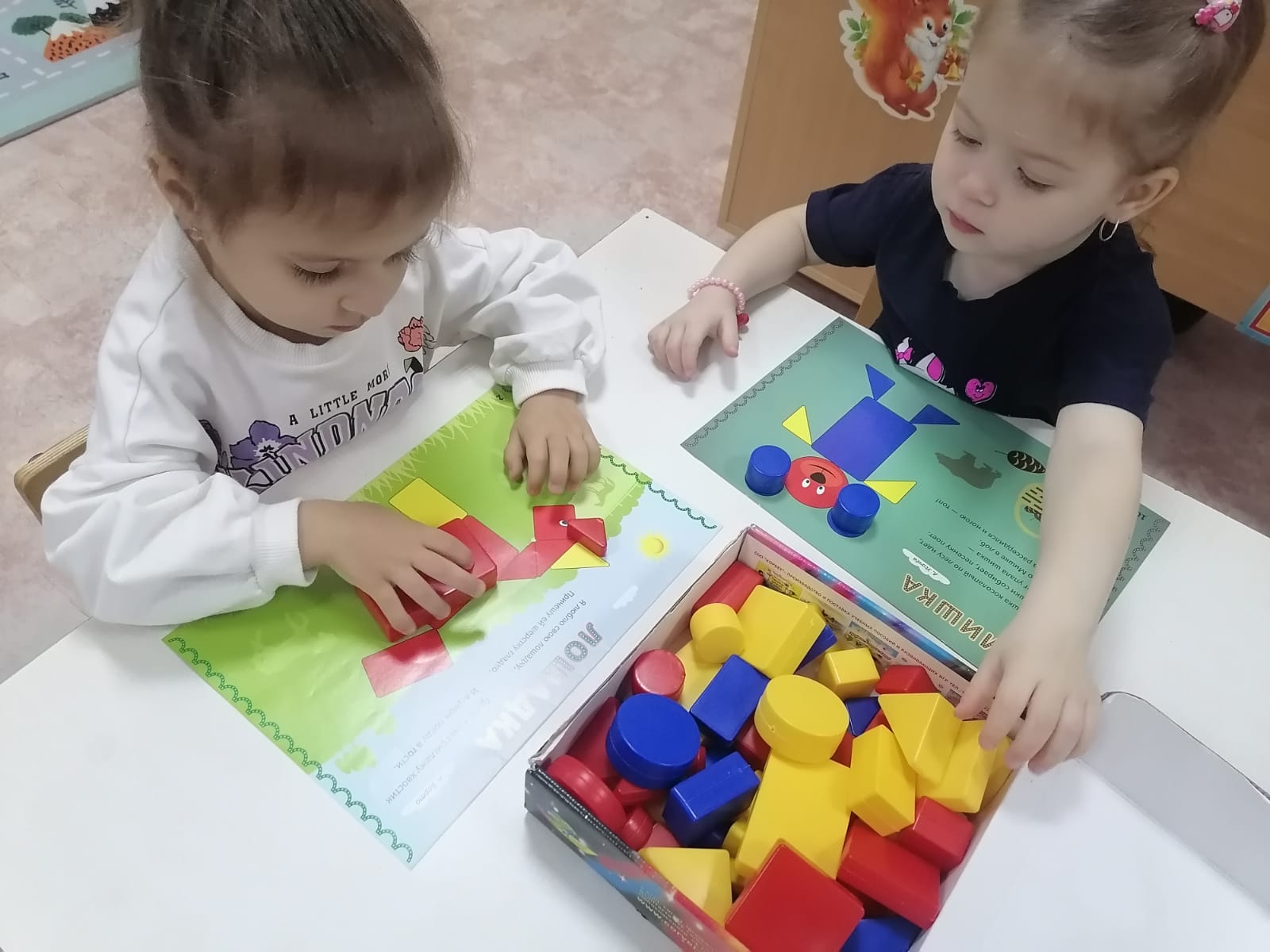 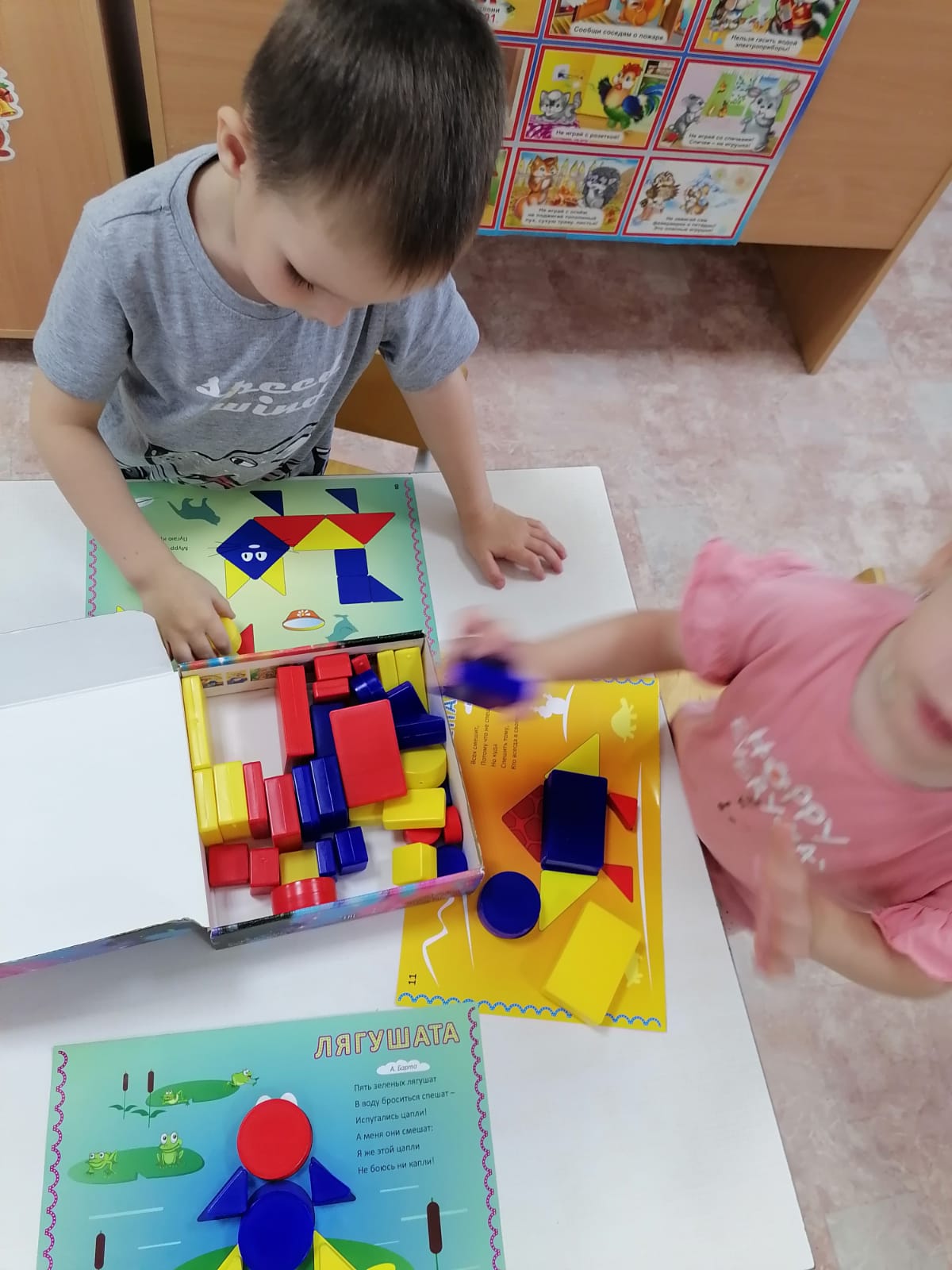 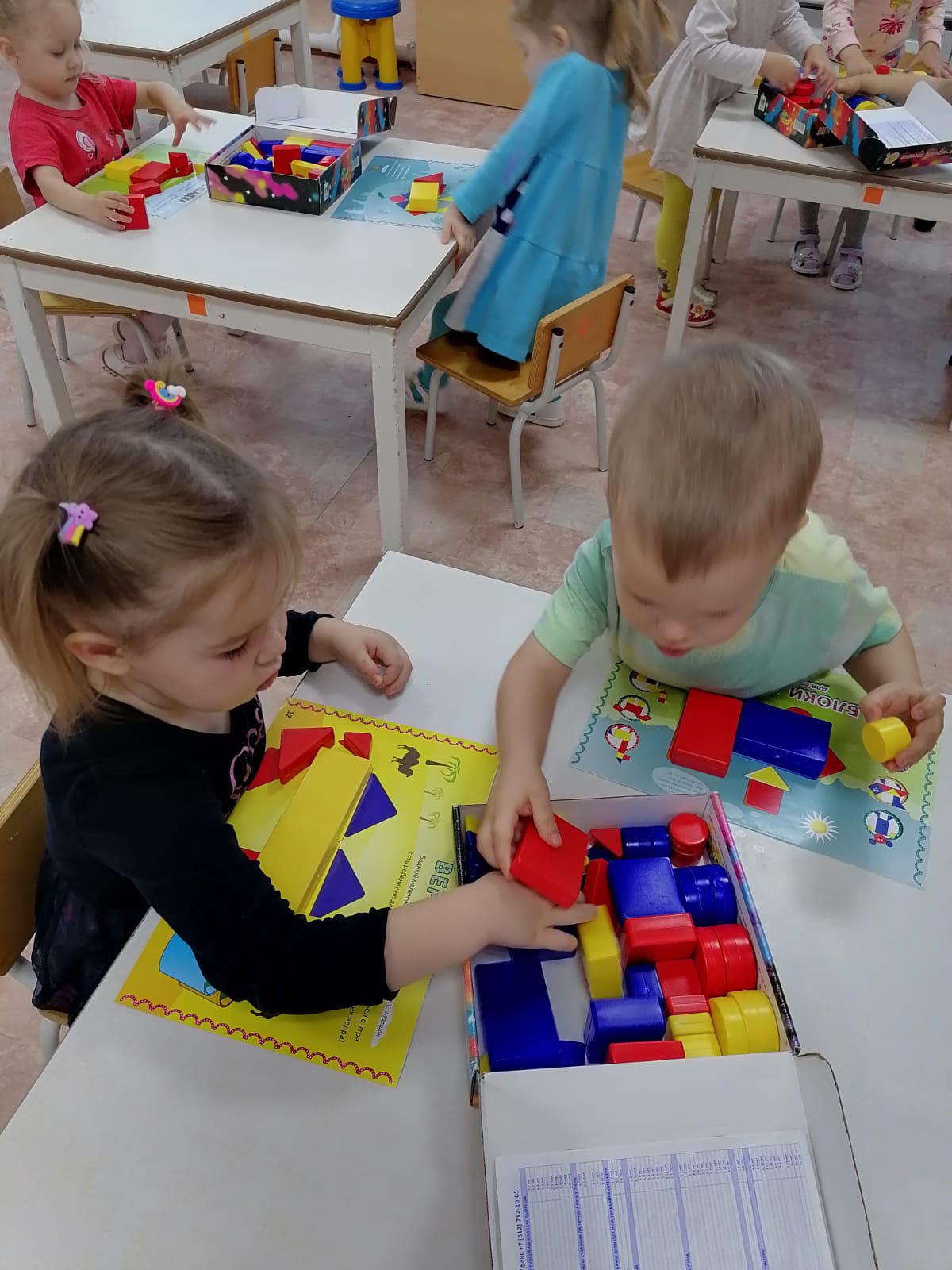 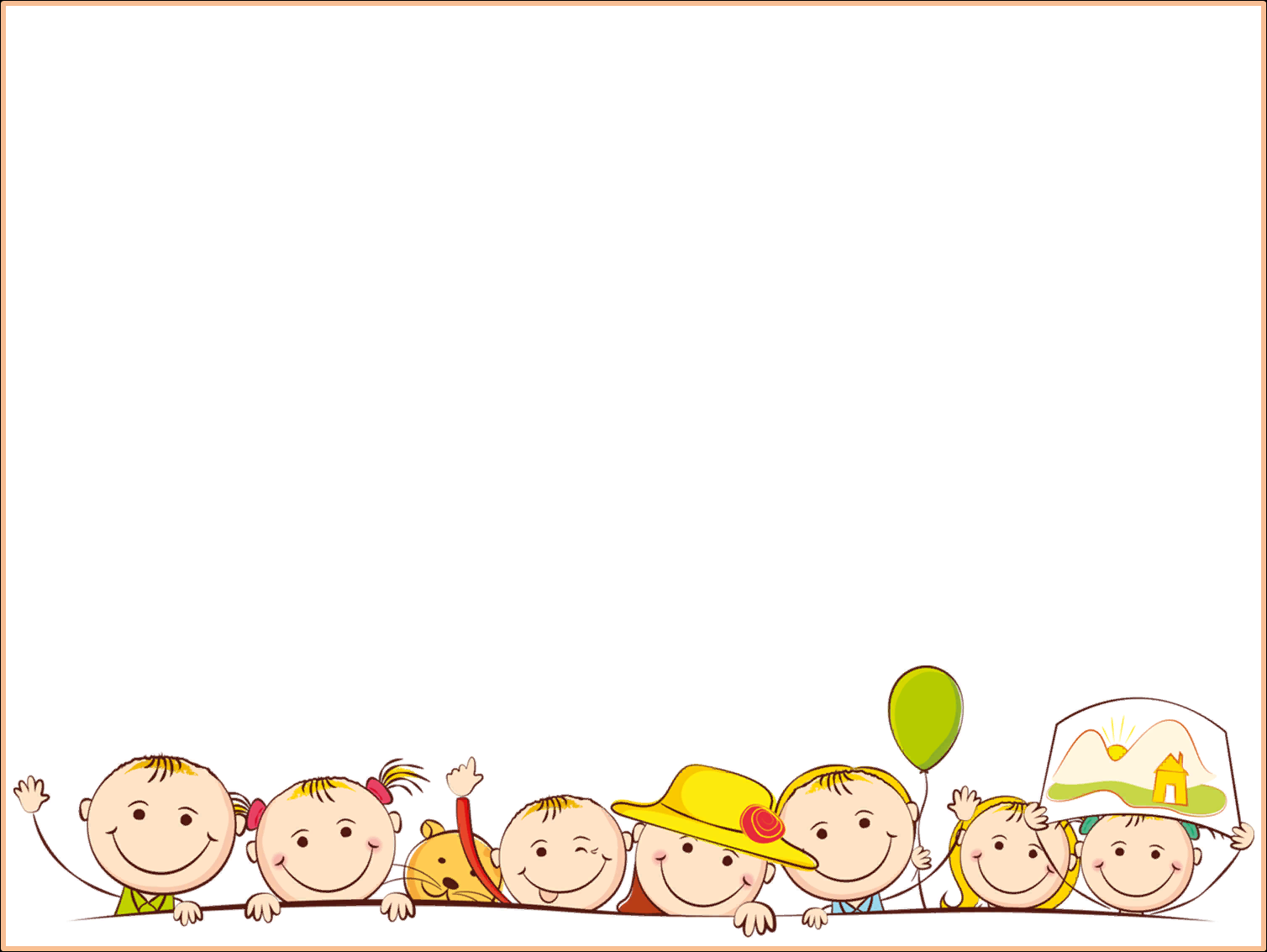 Включая данное пособие в содержание образовательной деятельности (конструирование, развитие математических представлений) блоки обеспечивают наглядность, системность и доступность. А также блоки позволяют сделать игры детей разнообразней и интересней.
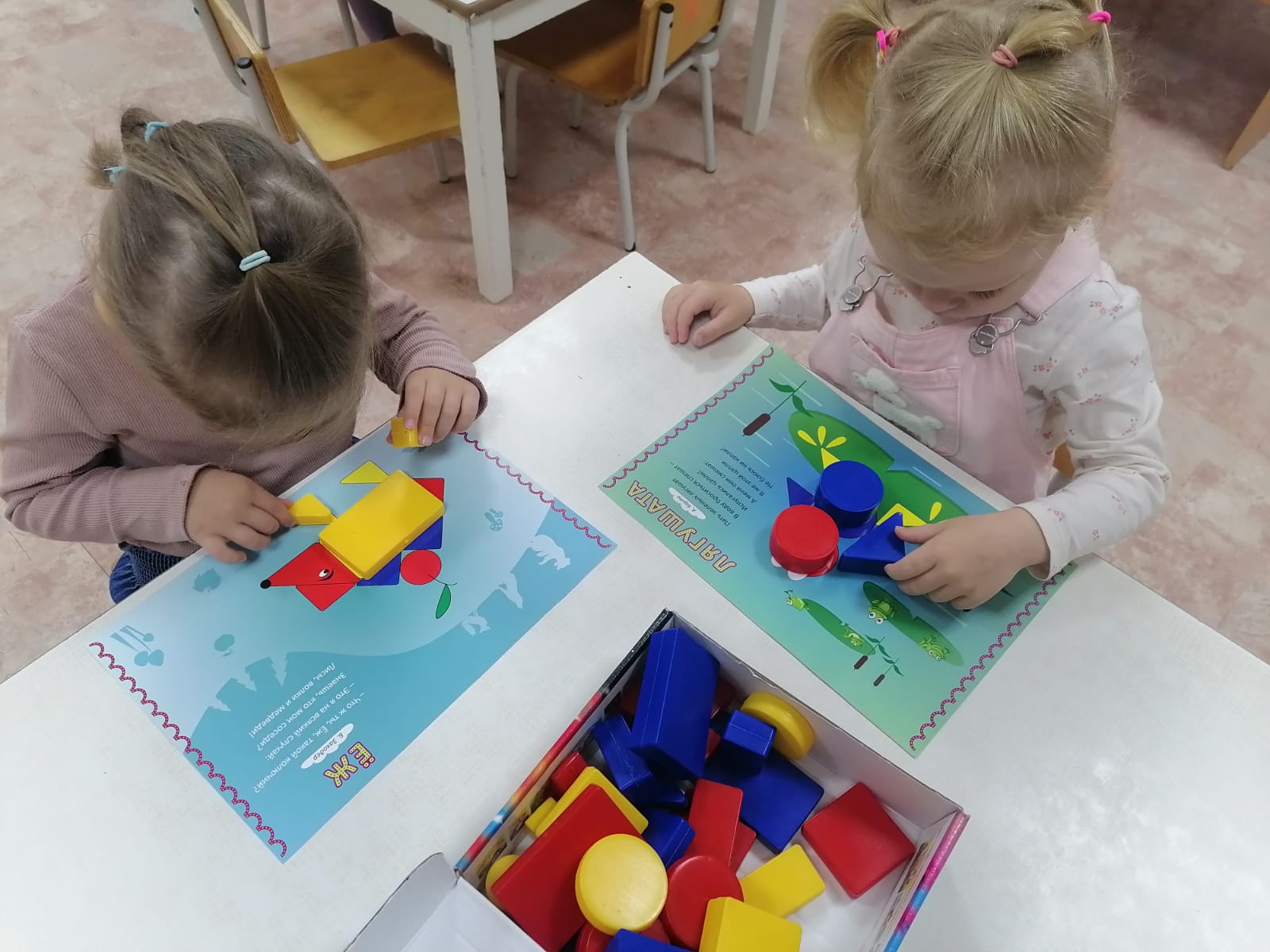 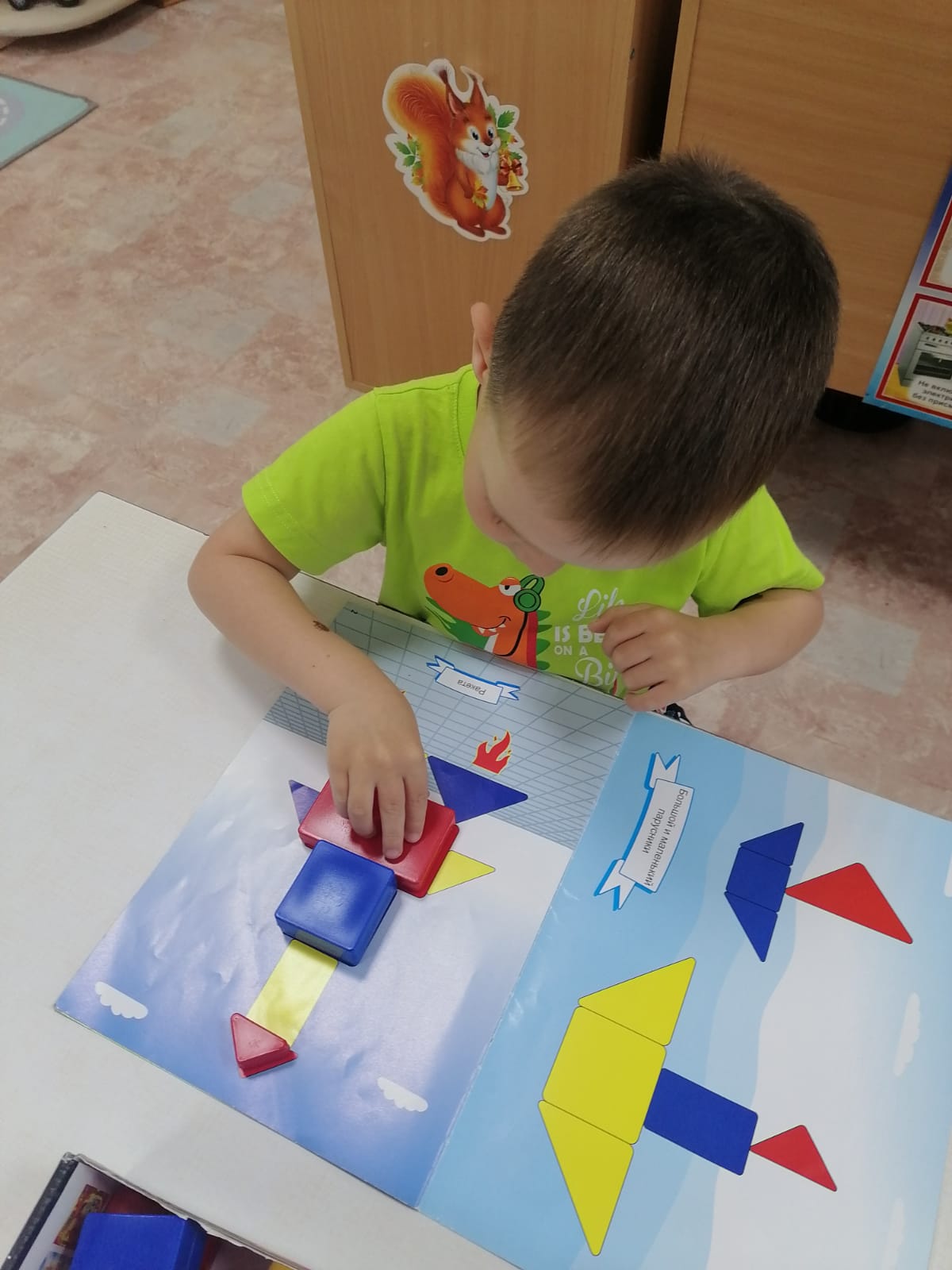 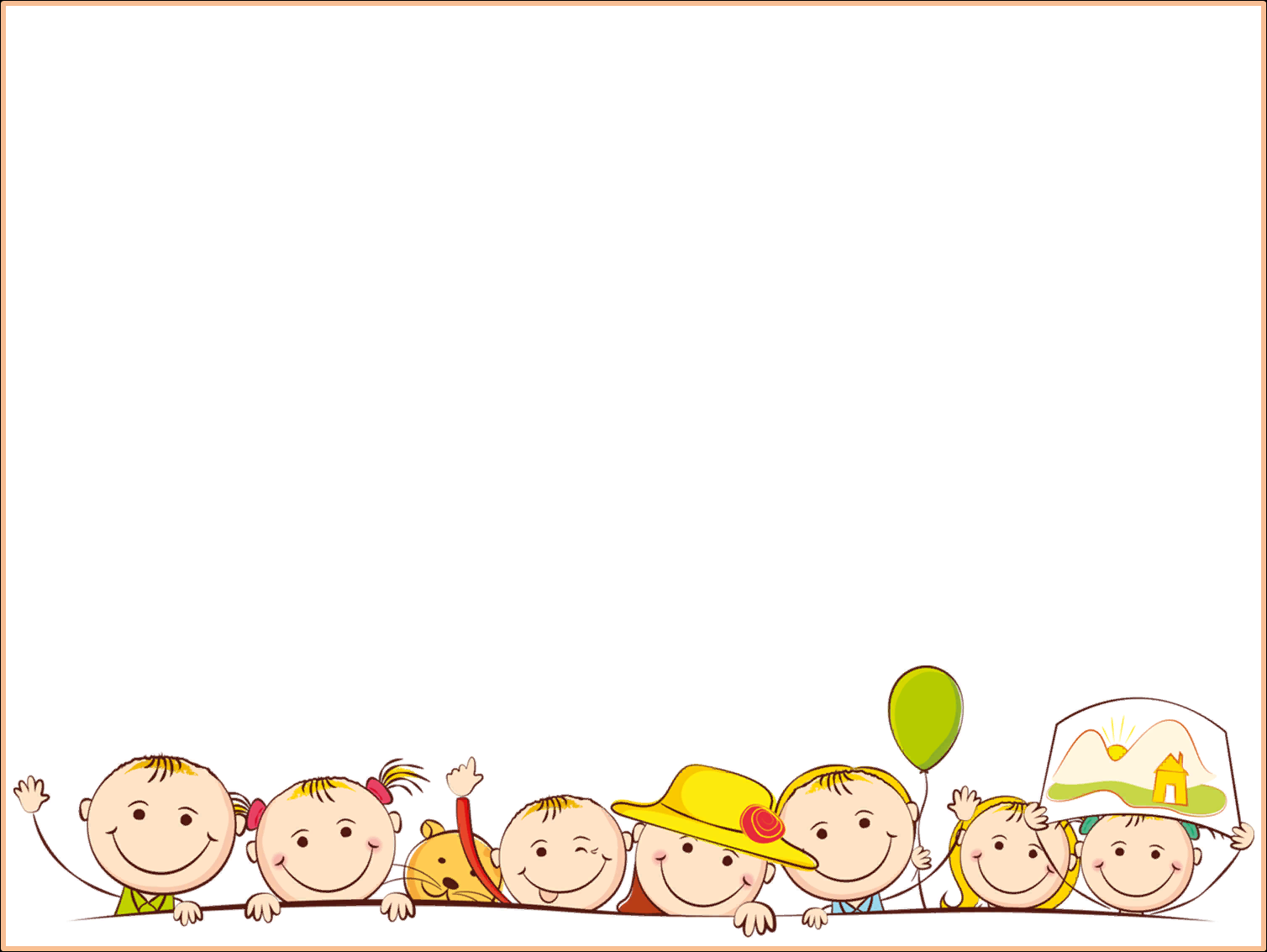 СПАСИБО ЗА ВНИМАНИЕ
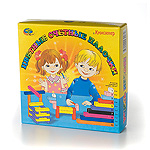 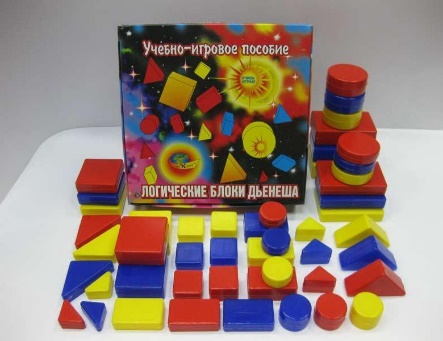